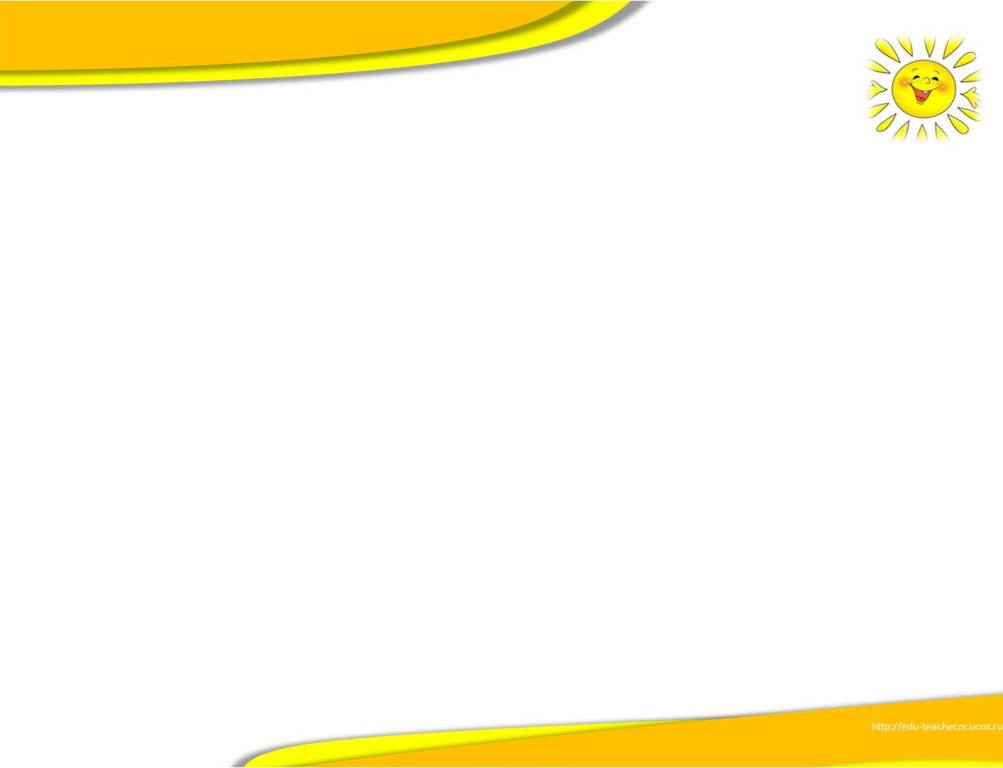 Учитель- состояние души,
Призвание, талант и вдохновенье.
Профессия – труднее не найти, 
А результат – познанье и прозренье!
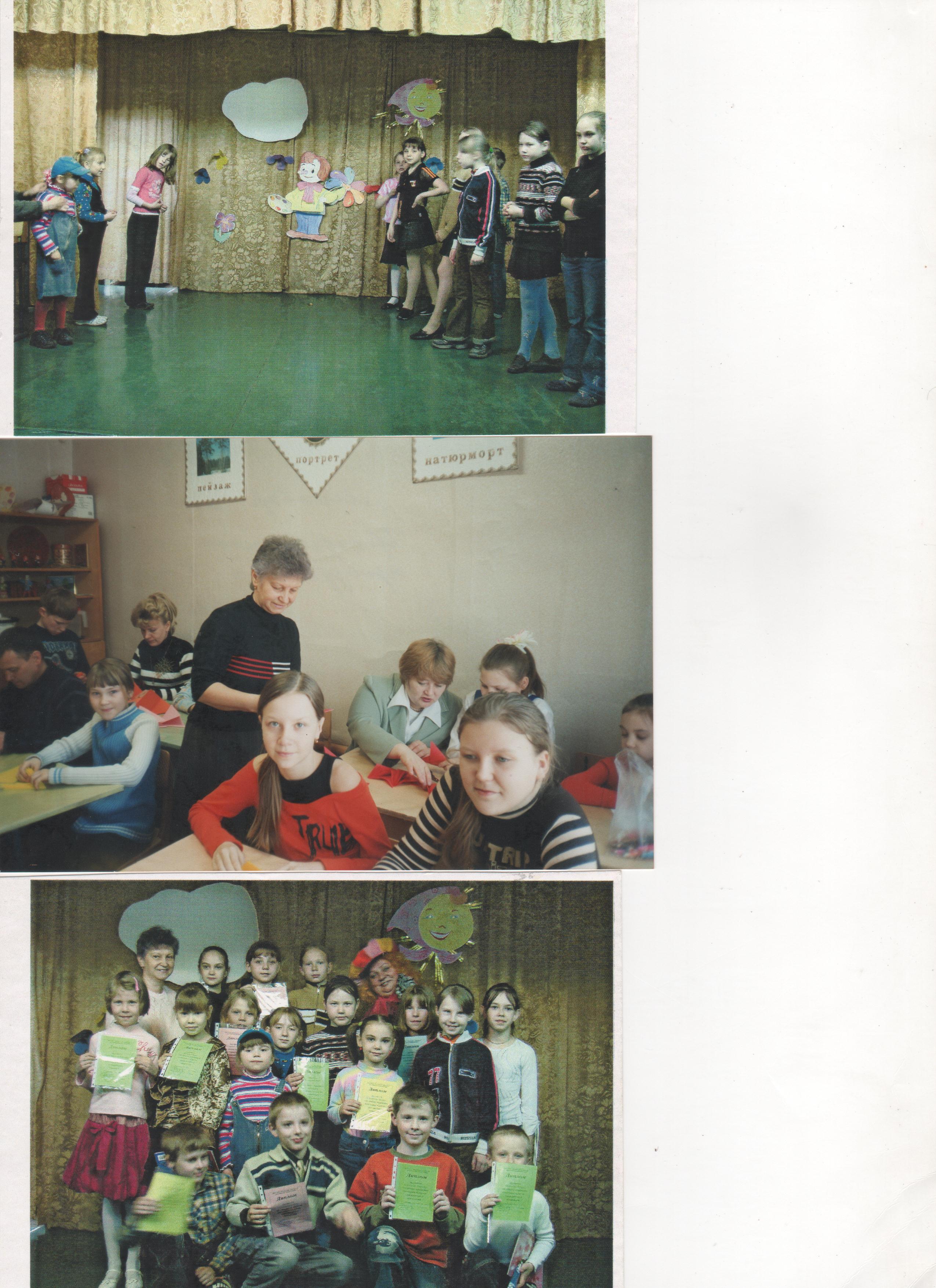 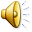 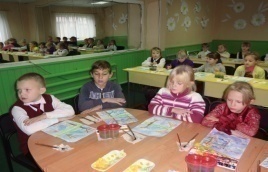 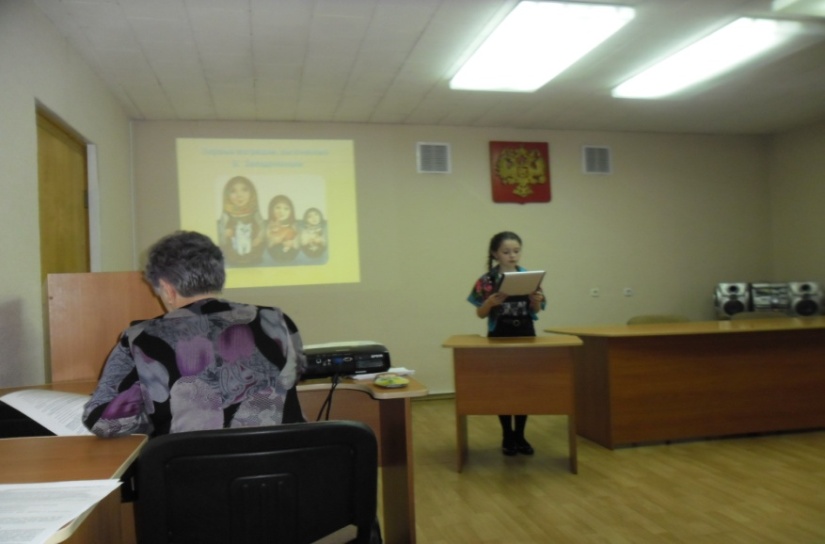 Наши проекты
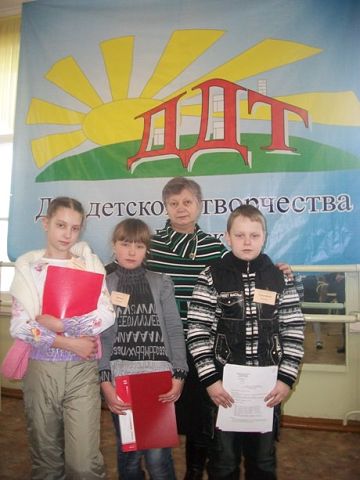 Коноша, 2013
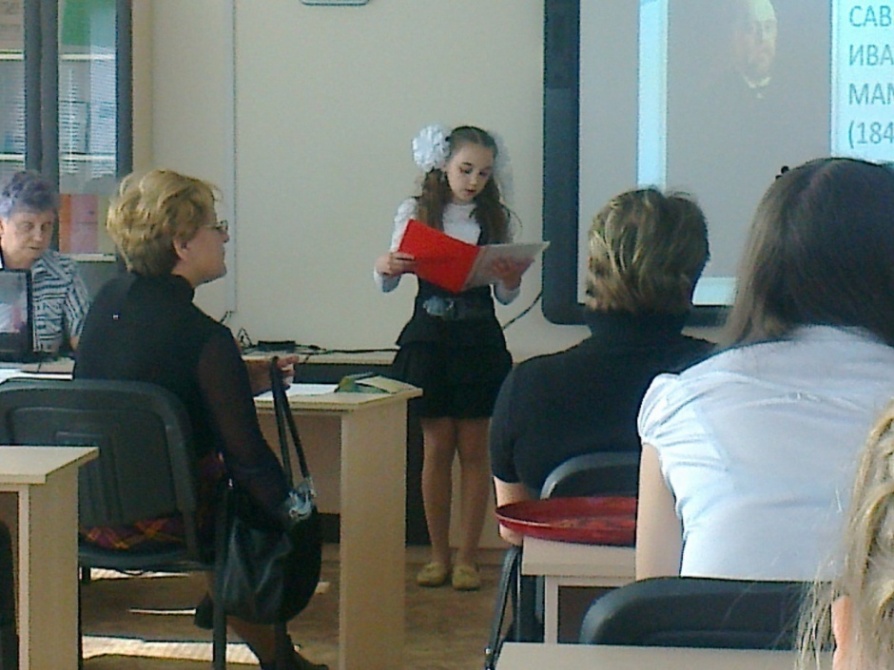 Вельск, 2011
Архангельск. 2012
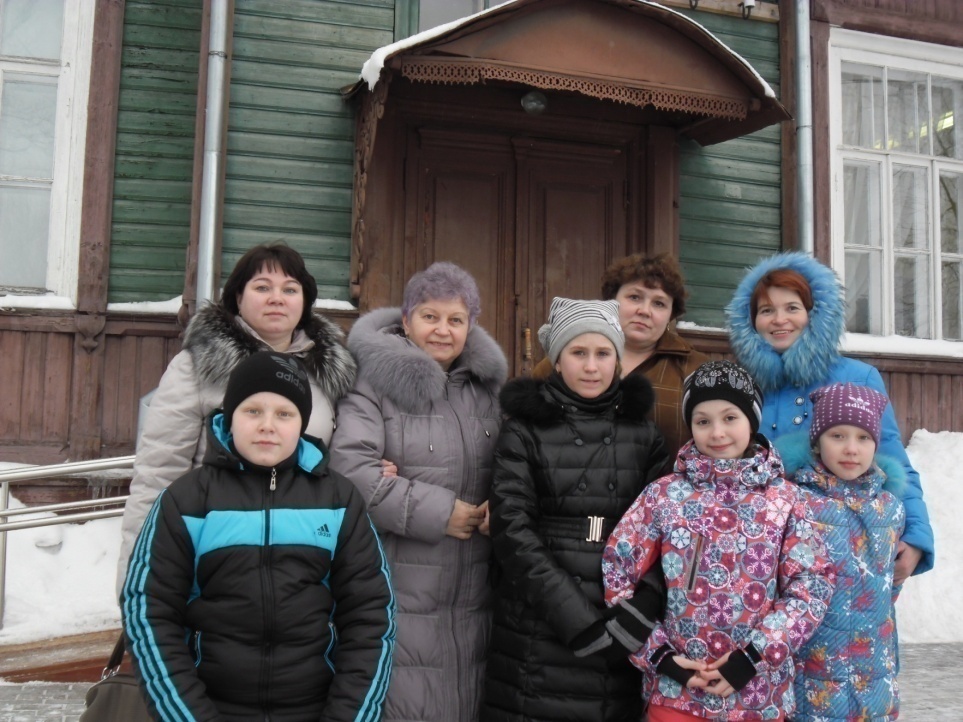 Поездки с детьми на конференции
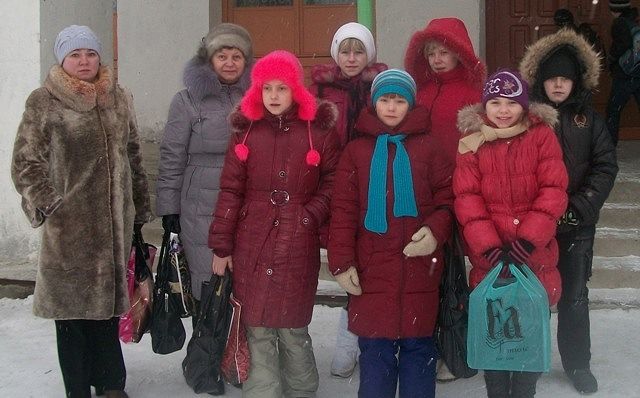 Вельск, 2013 год
Вельск, 2012 год
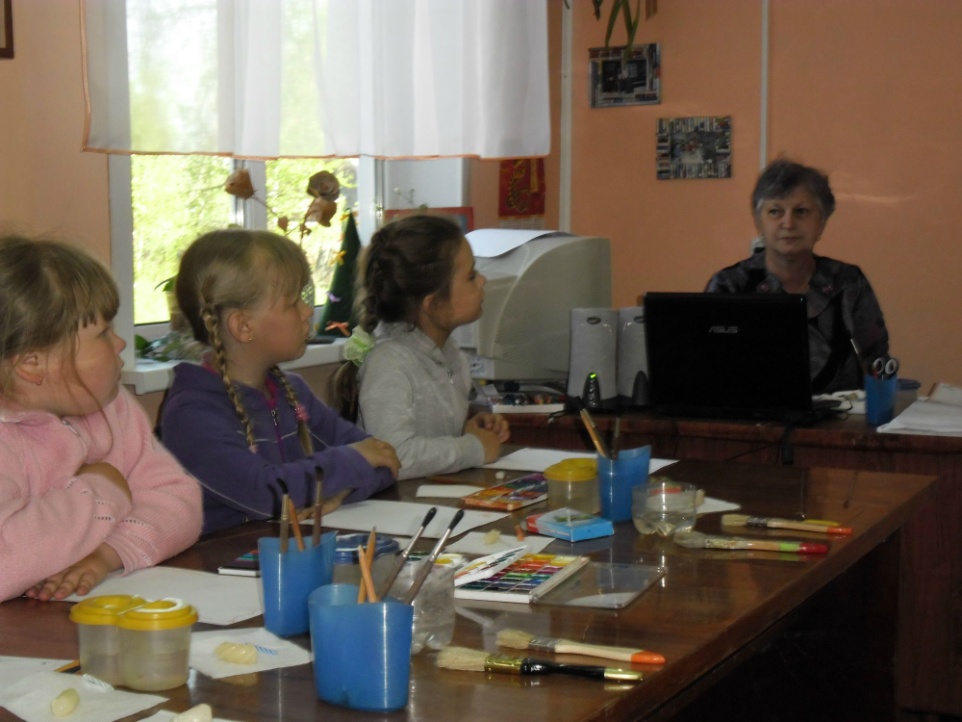 Открытые уроки
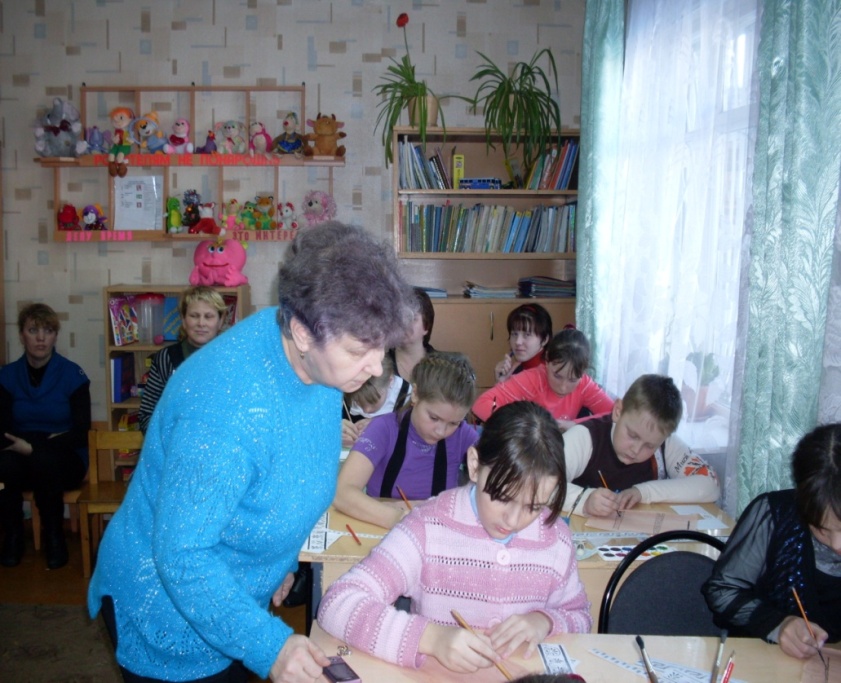 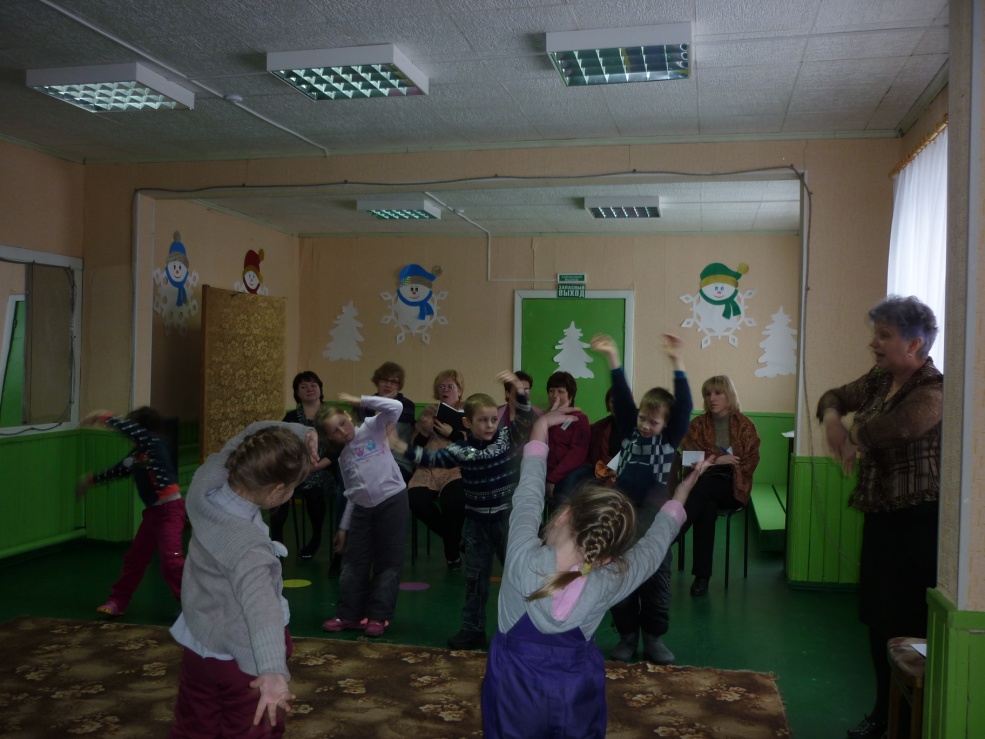 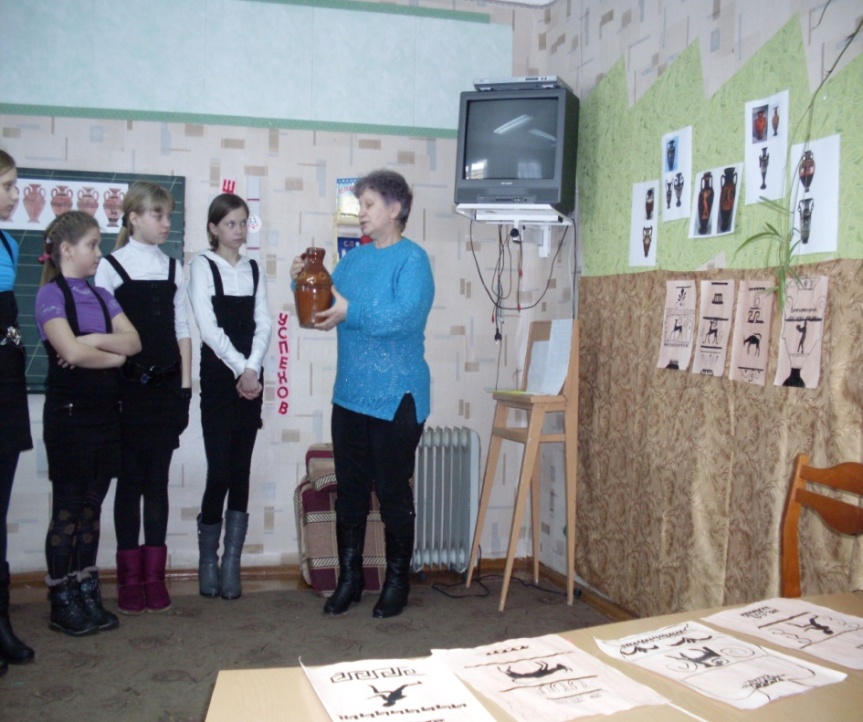 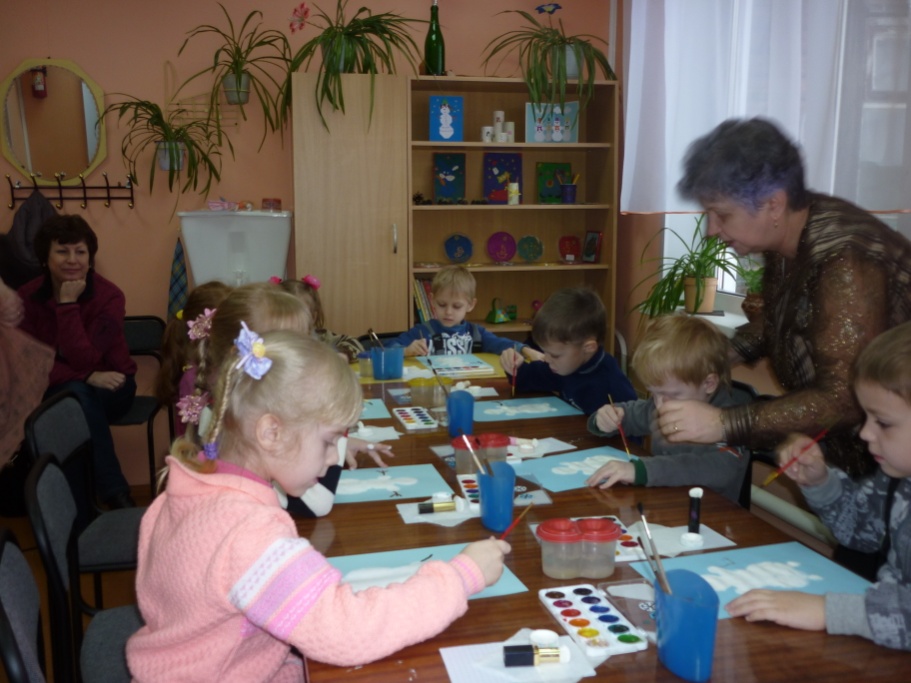 Архангельск 2013 г.
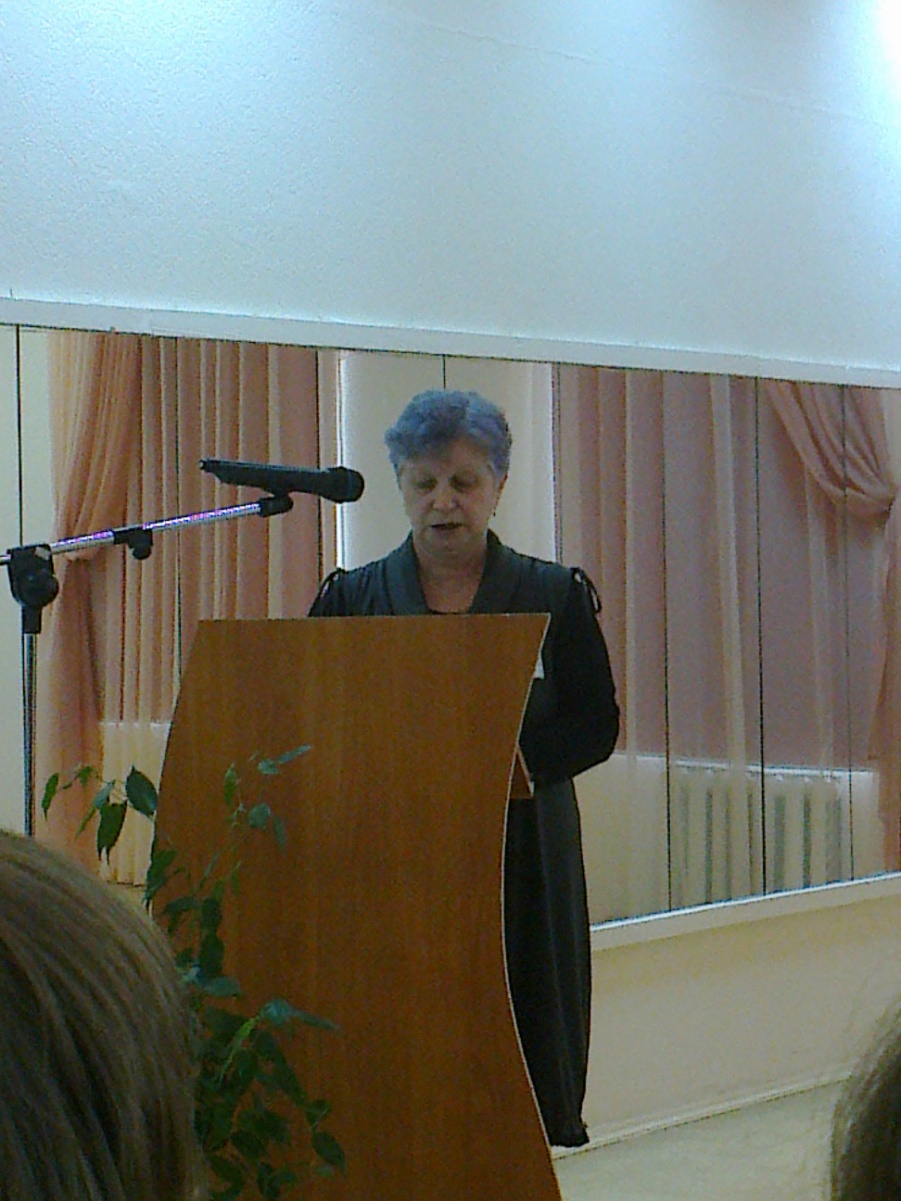 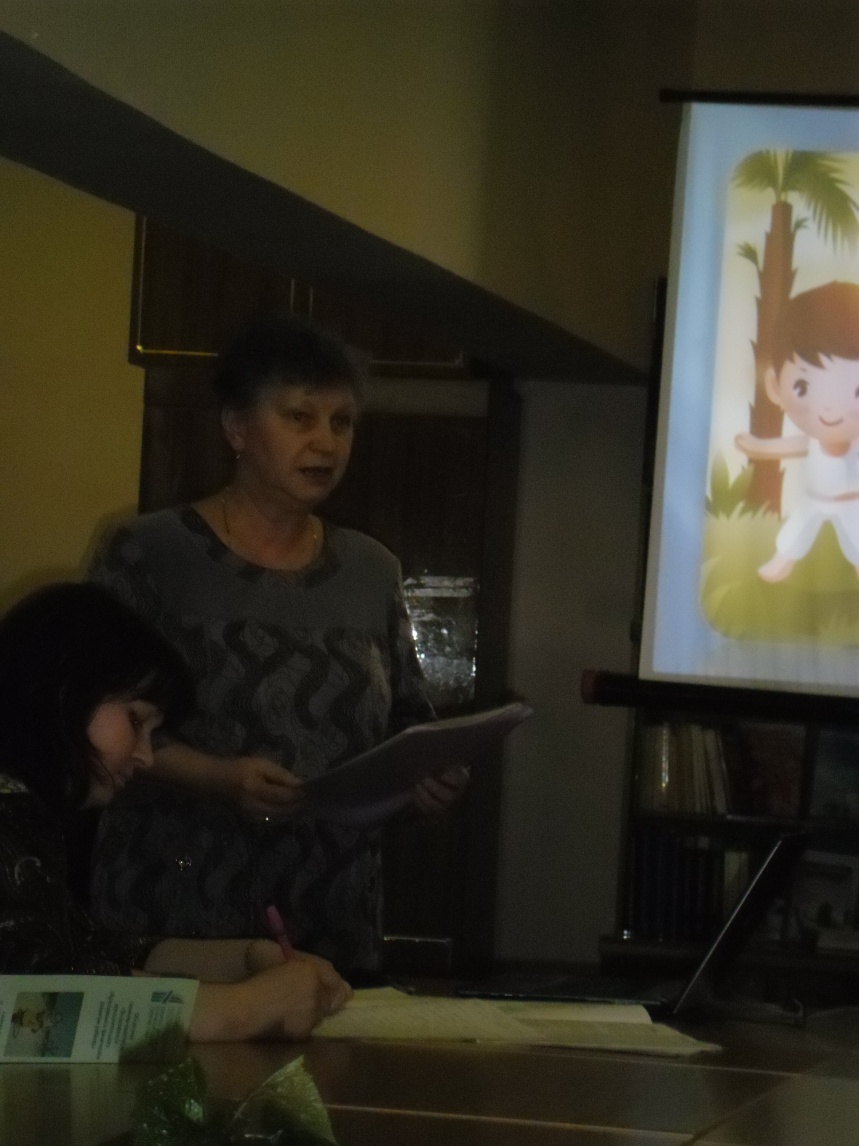 Вельск 2012 г.
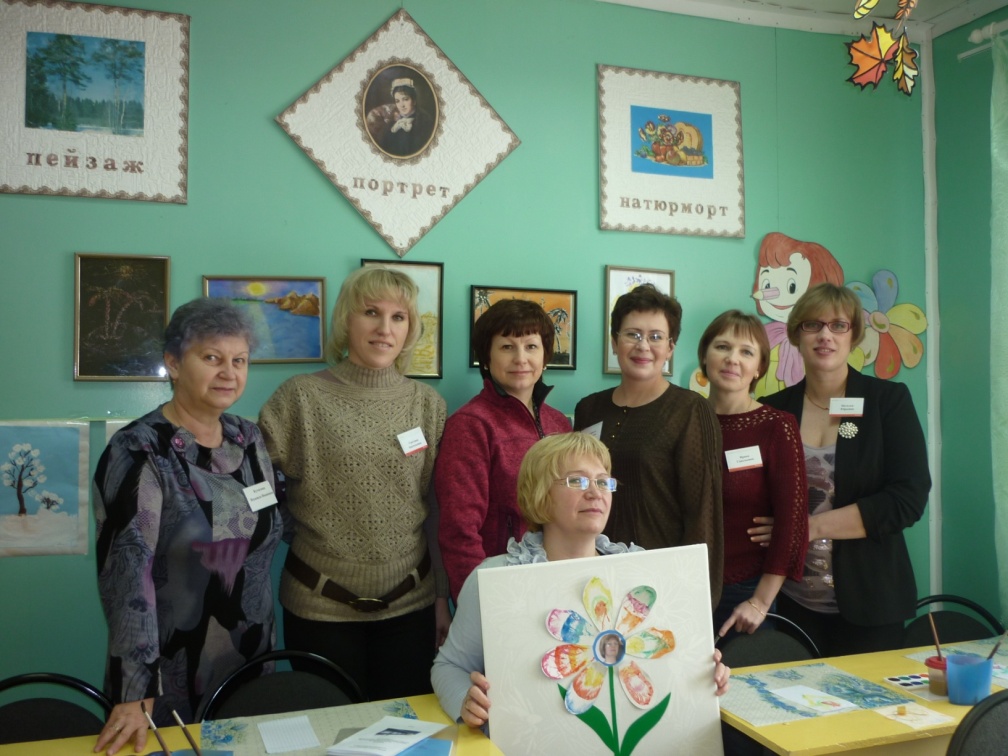 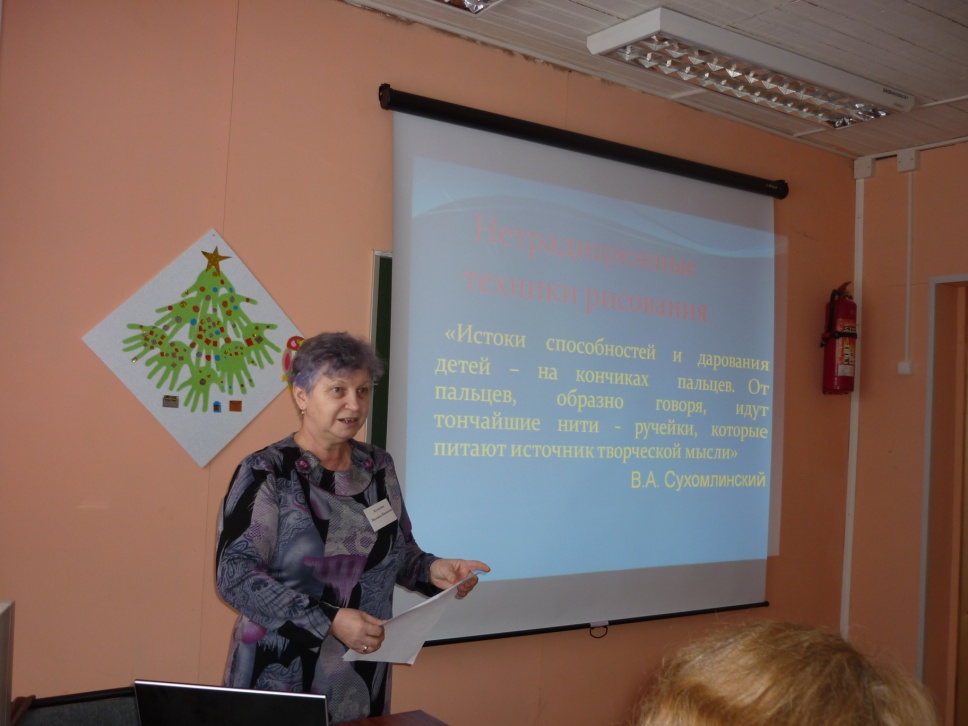 Областной единый методический день. 2013 год.
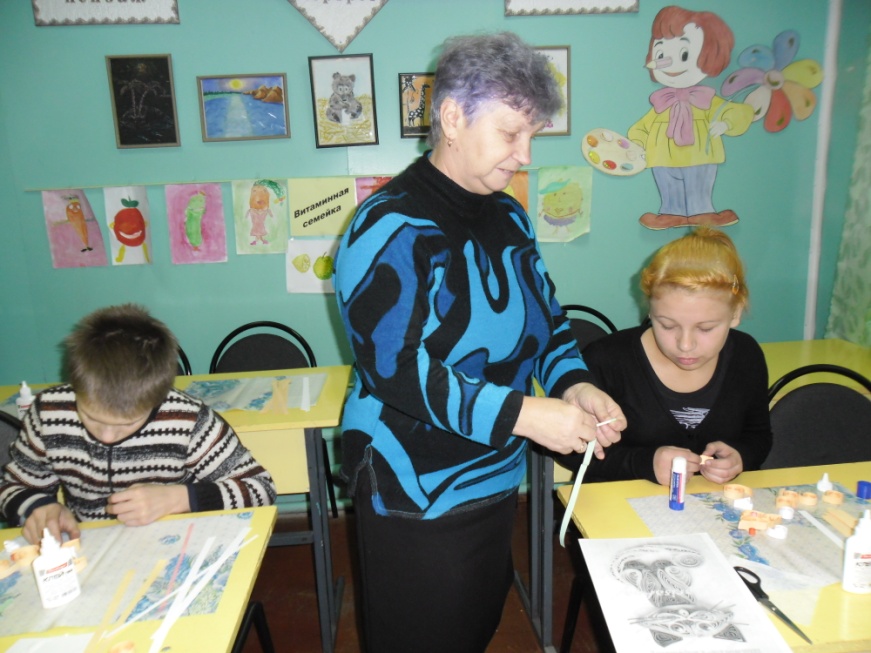 Мастер - классы
для детей КЦСО
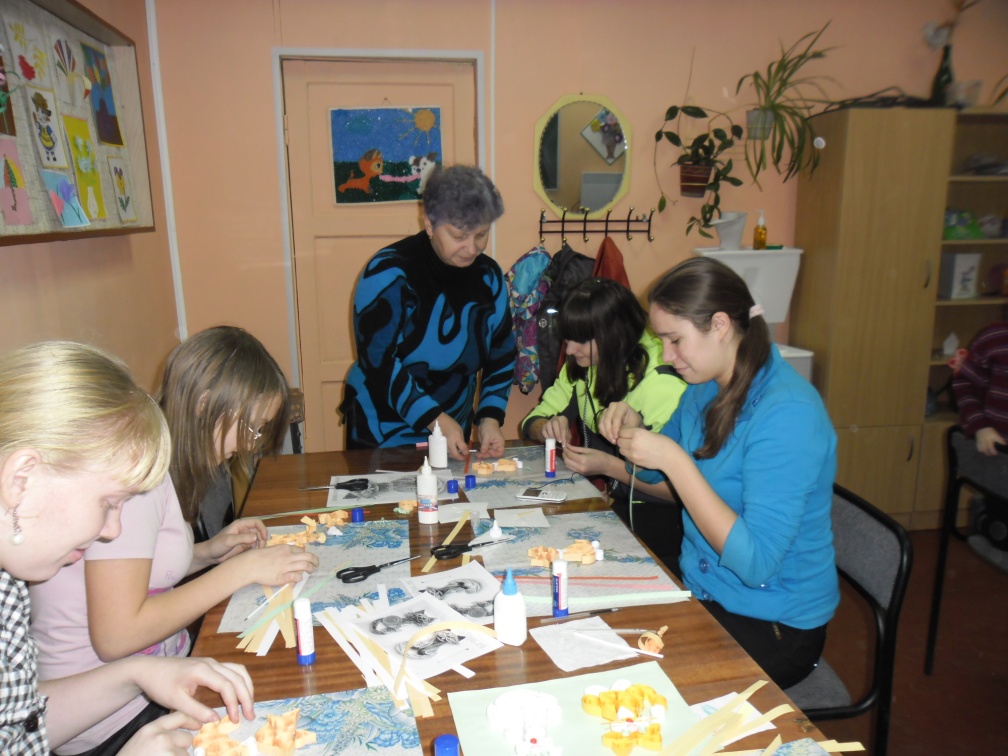 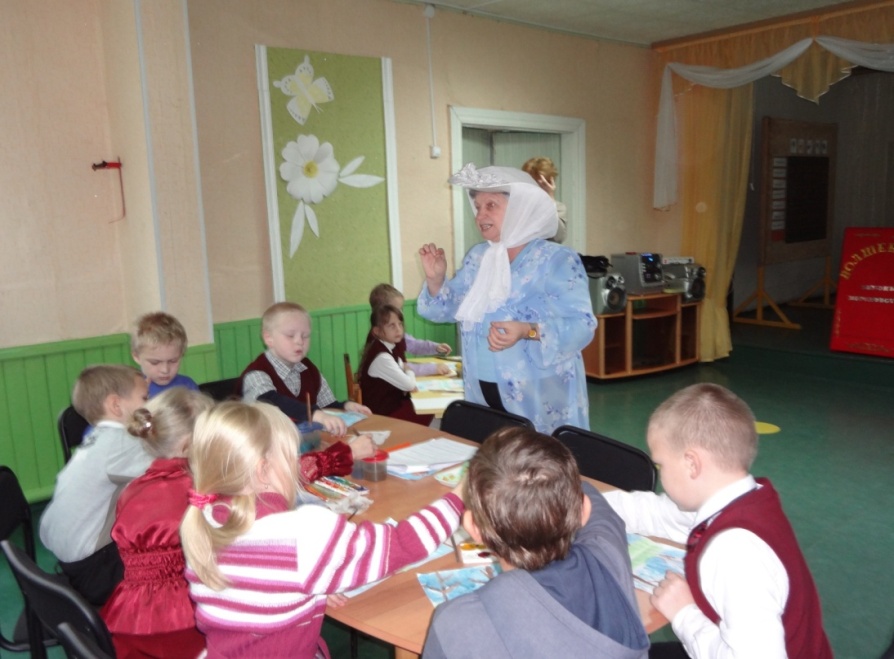 для детей лесозаводской СОШ
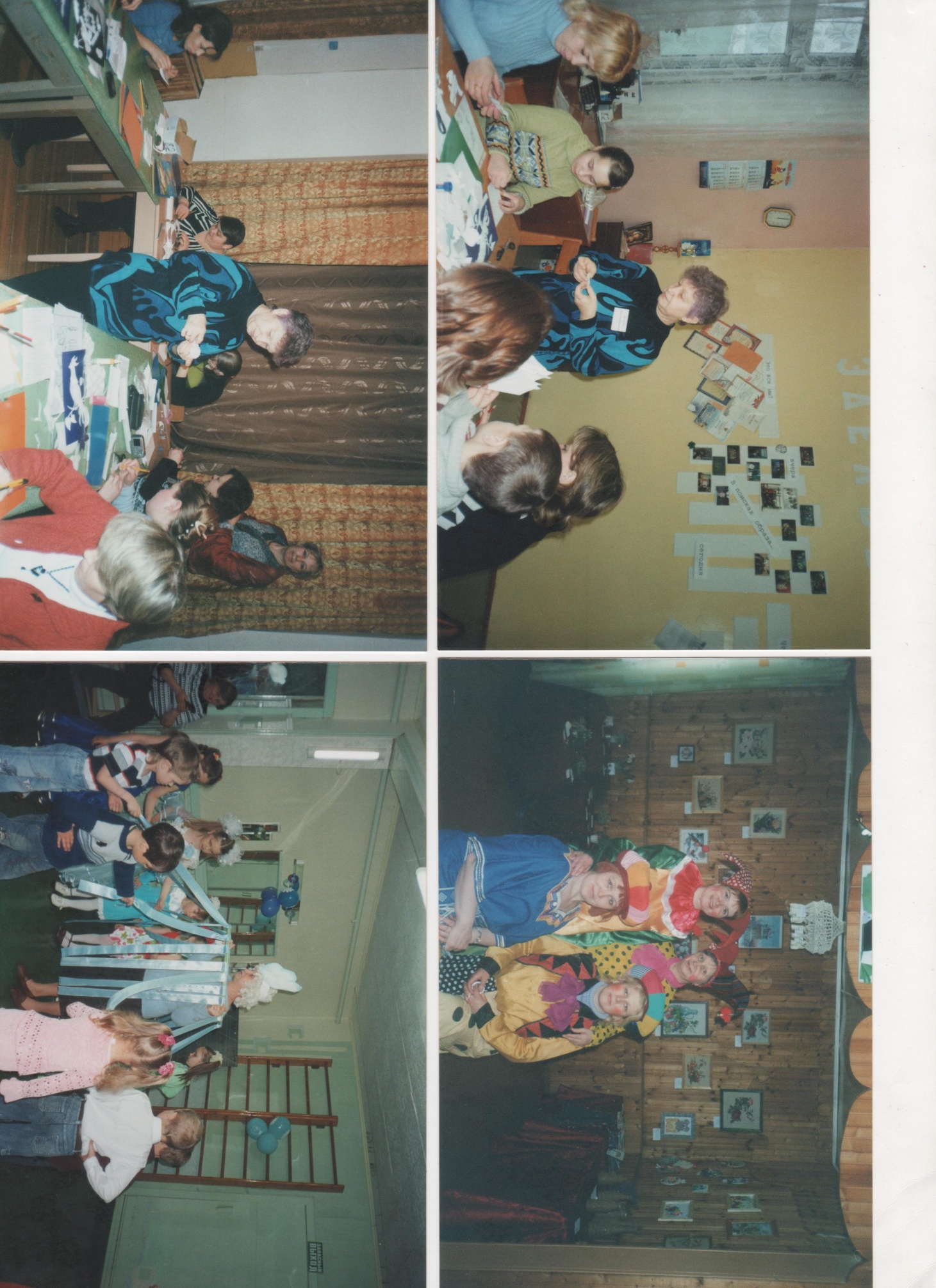 Мастер-класс в
 Няндоме.
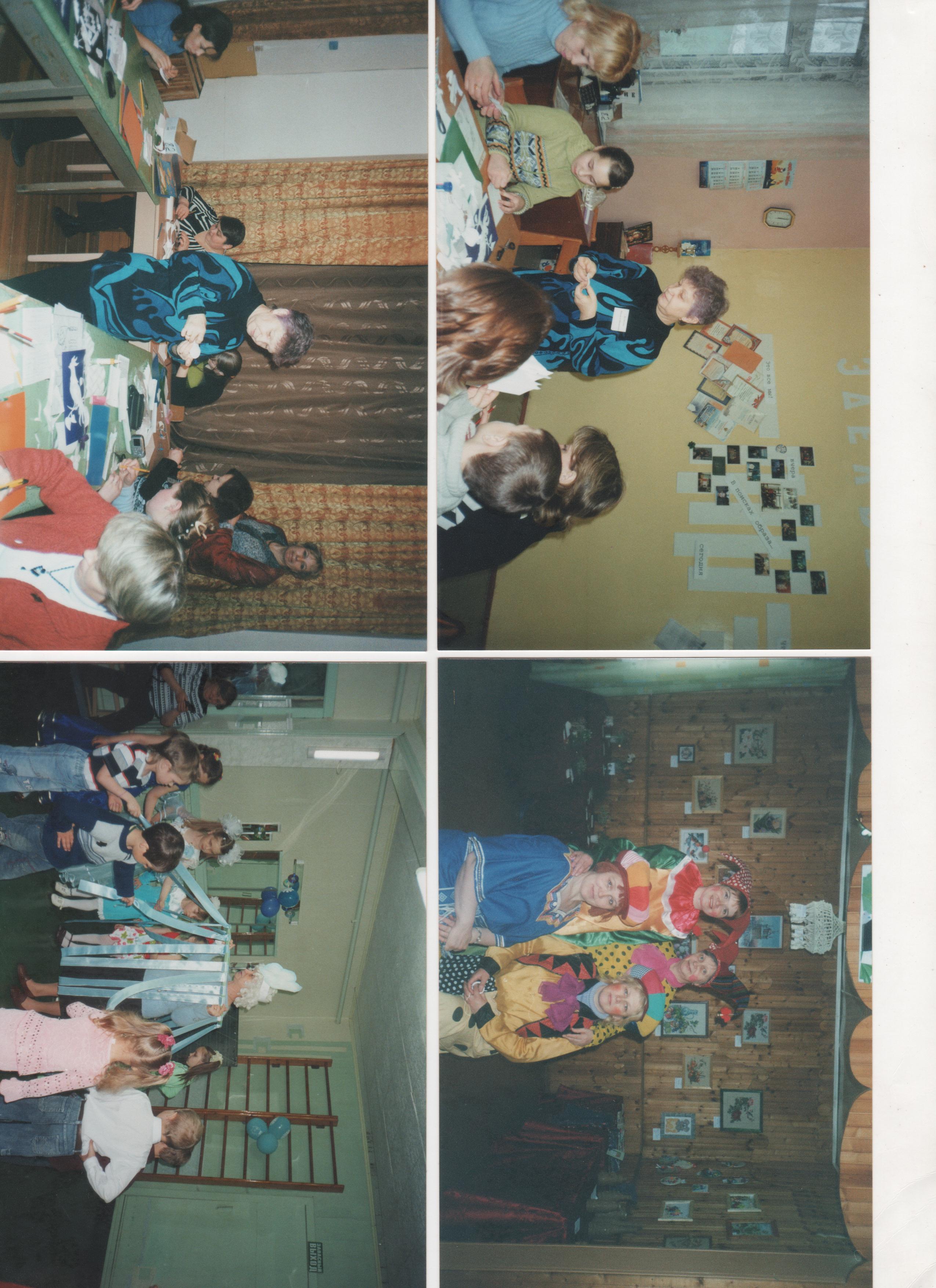 Мастер-класс в
Каргополе.
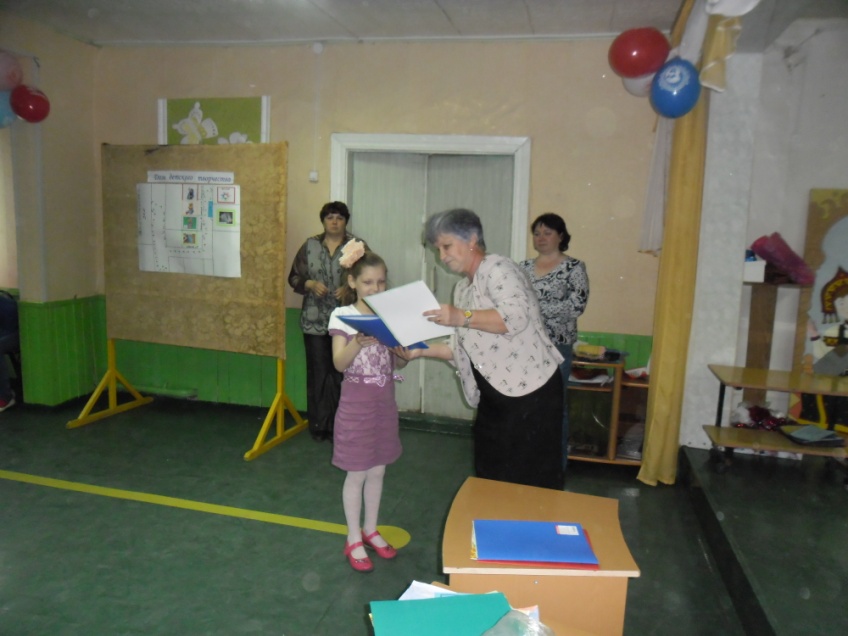 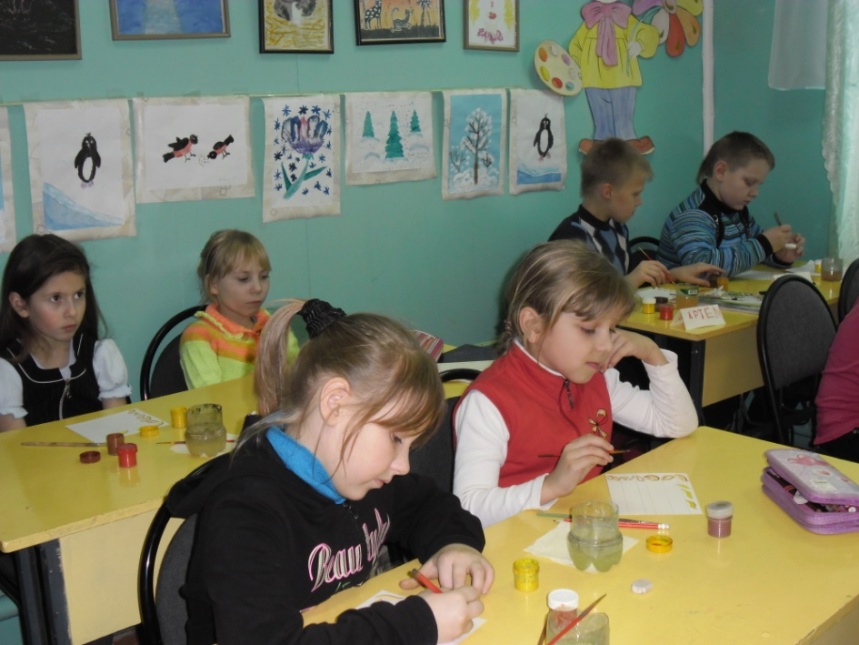 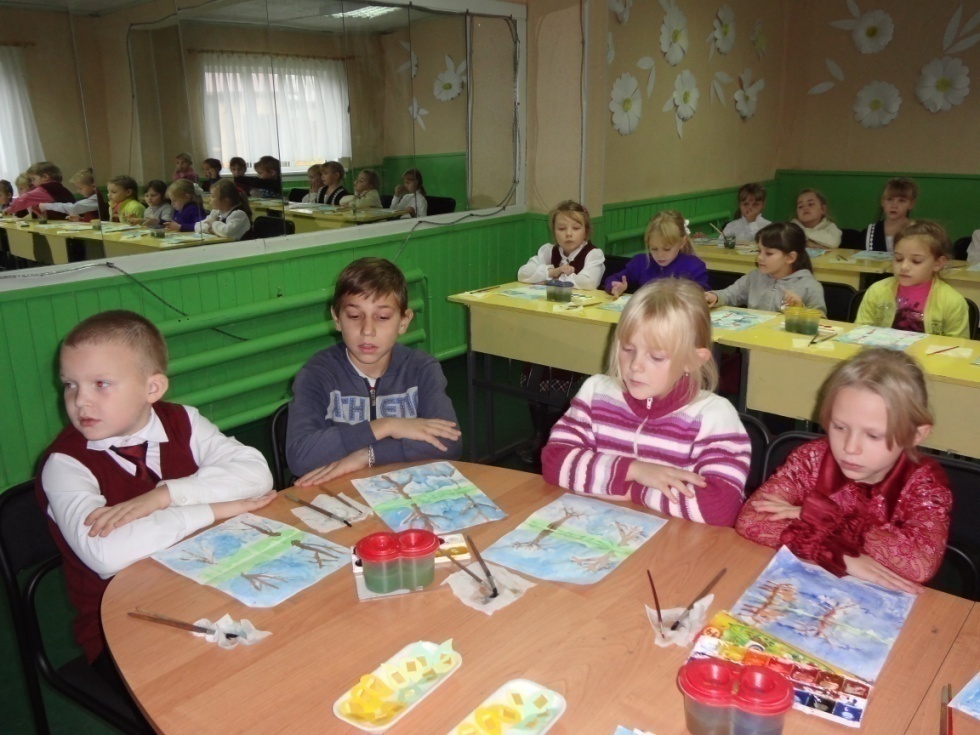 Занимаемся и отдыхаем
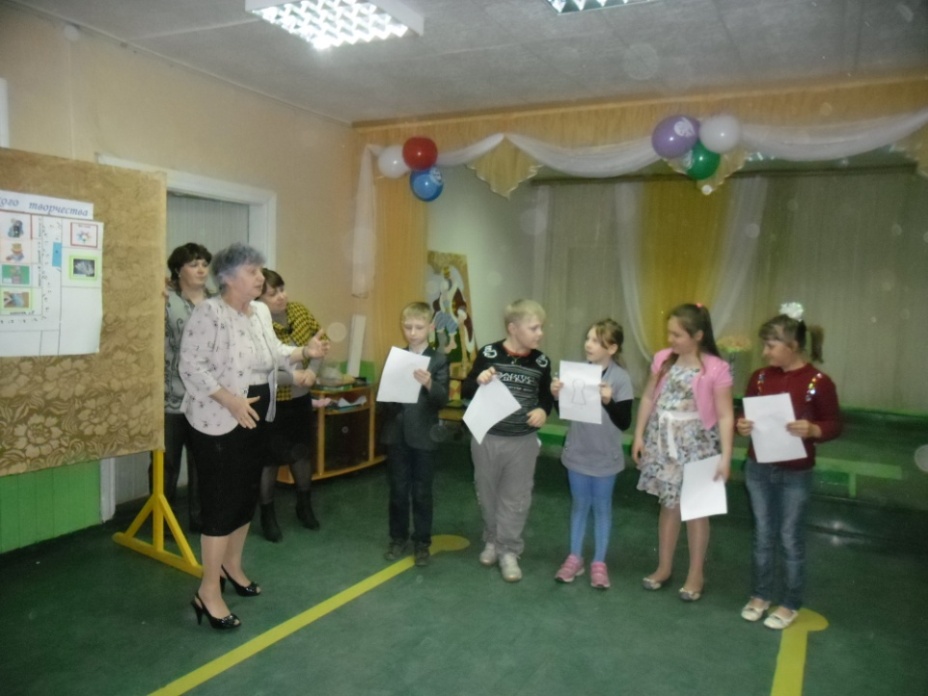 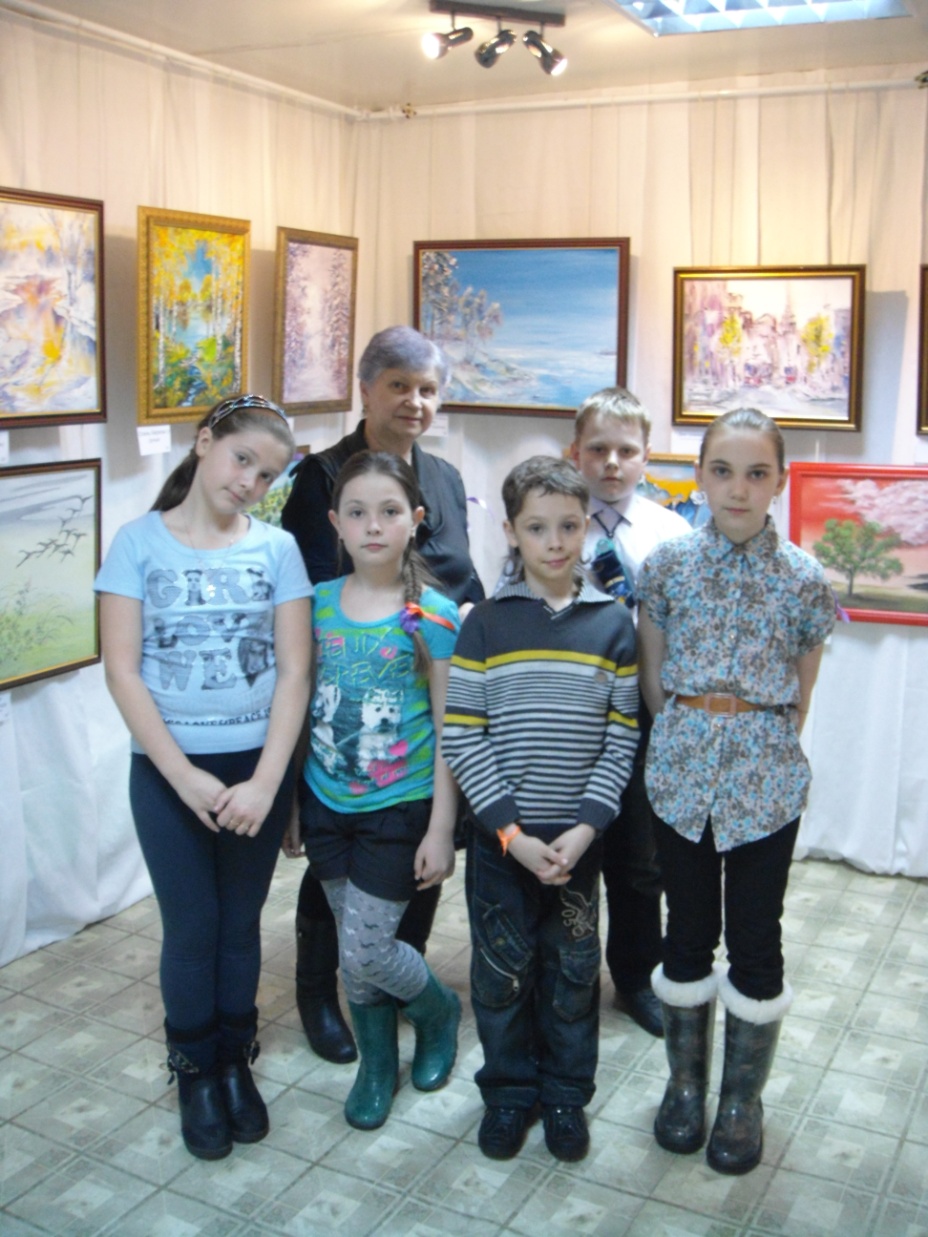 Встреча с художником Александром Дудоровым в музее
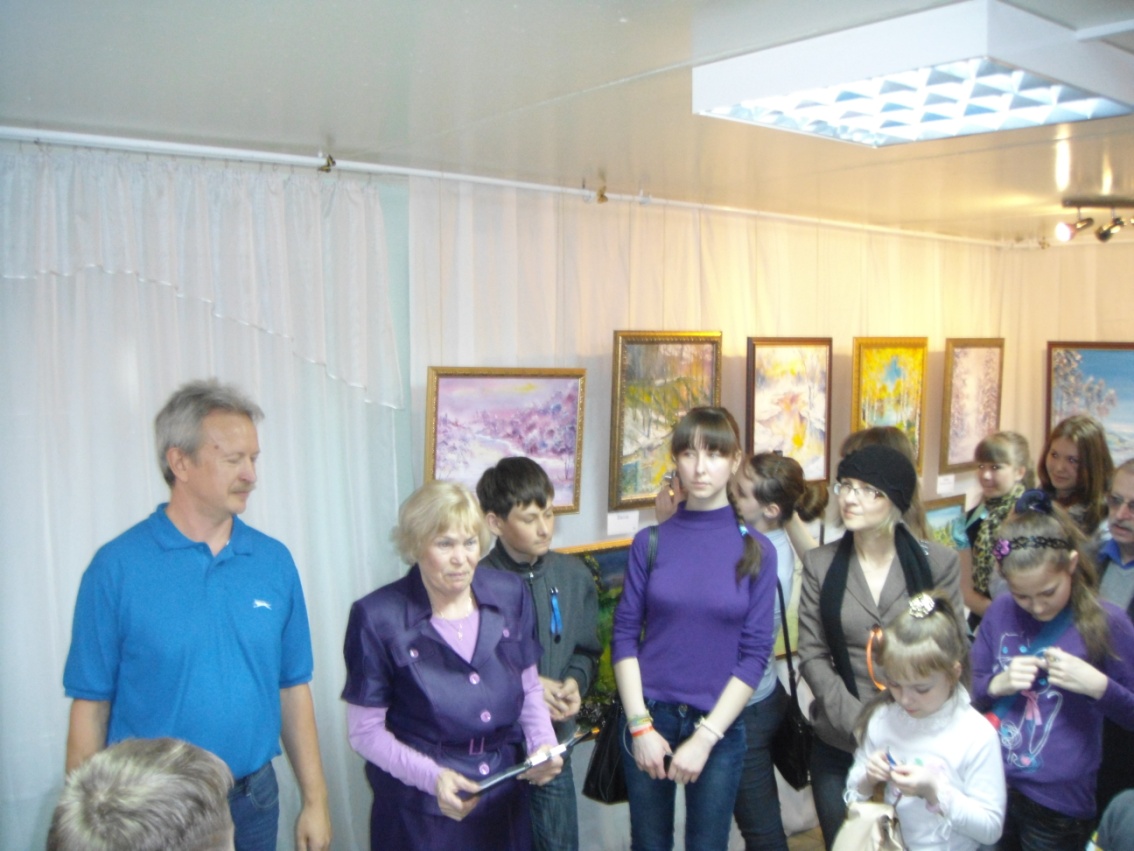 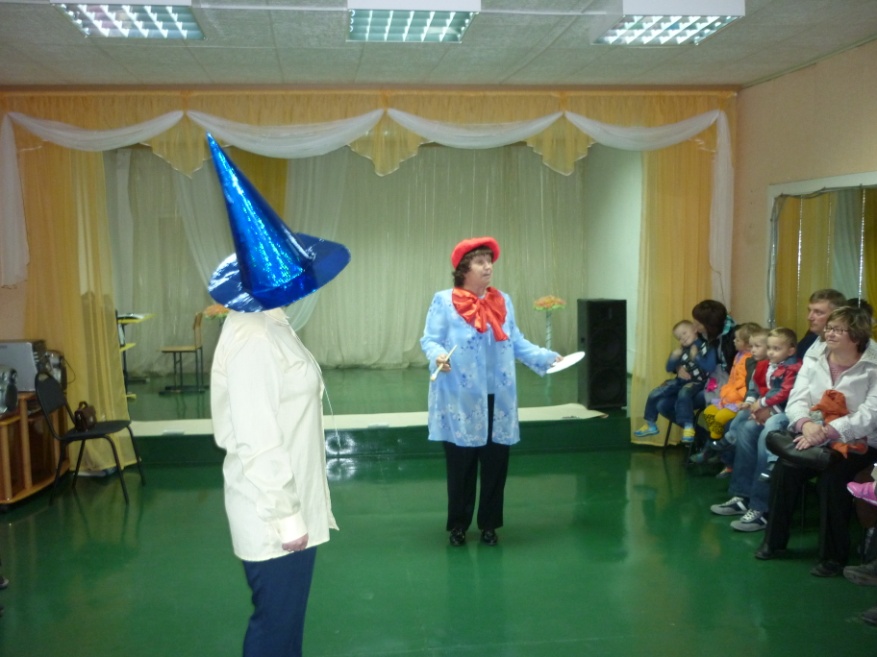 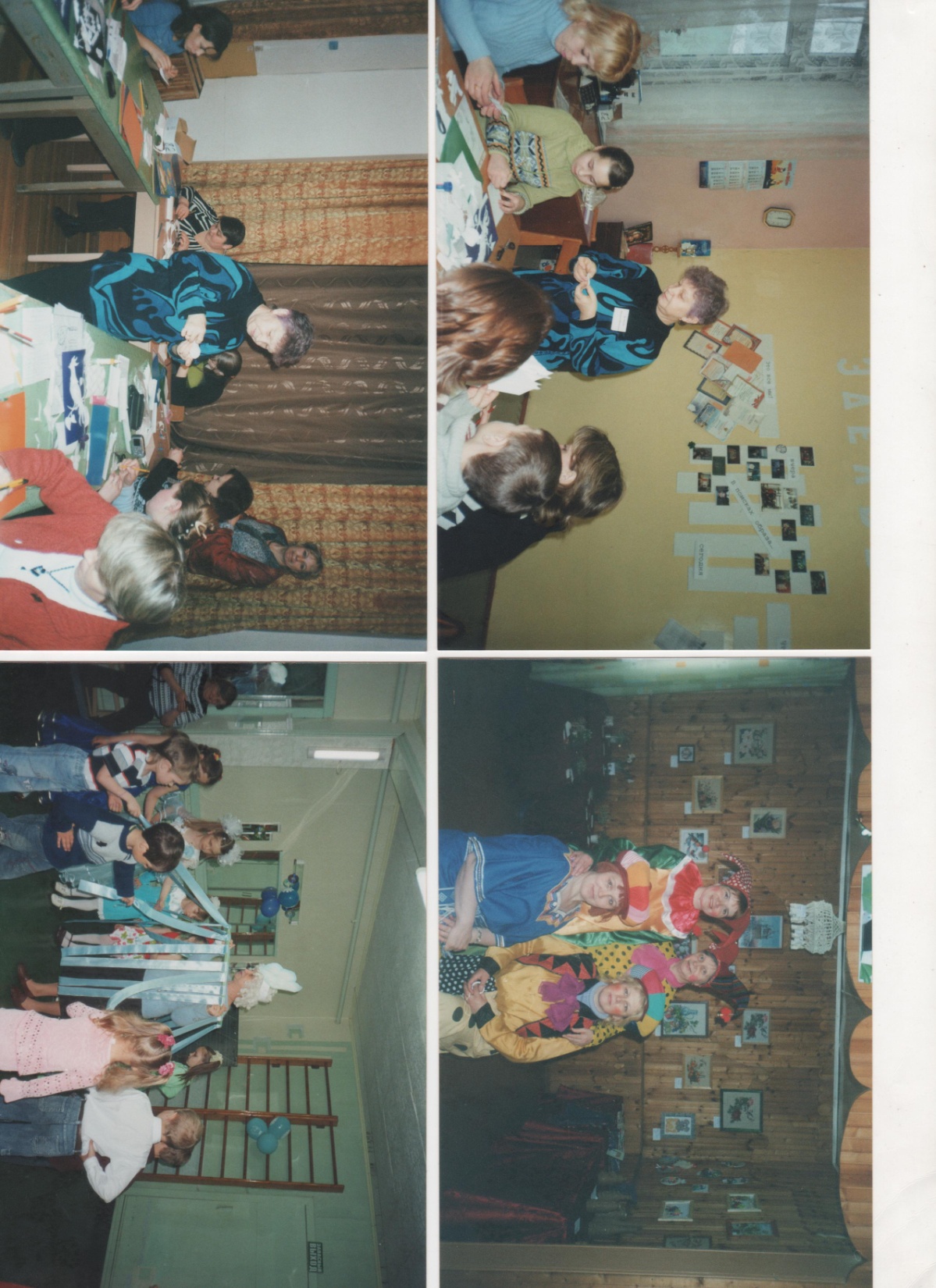 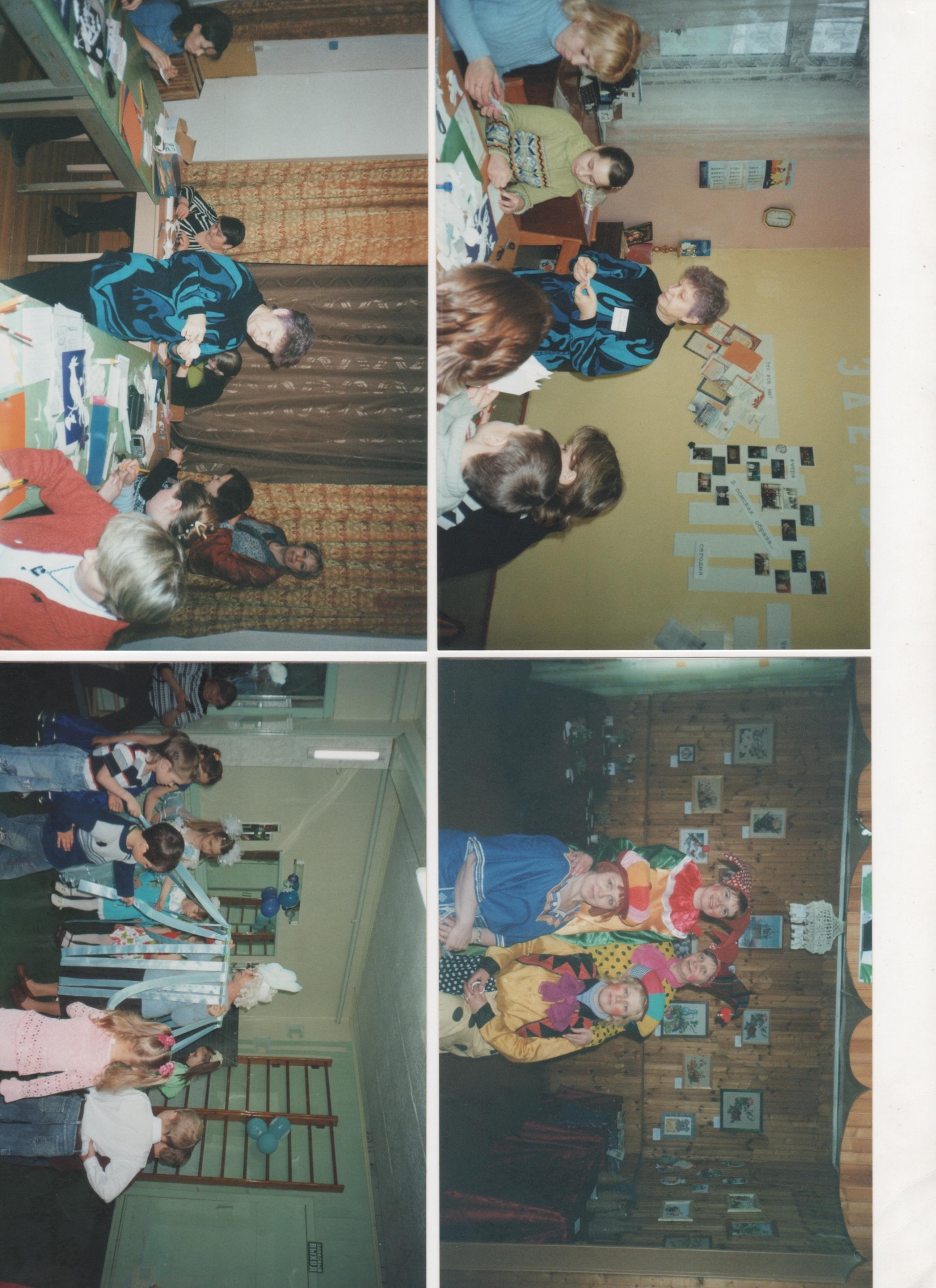 Это тоже отдых
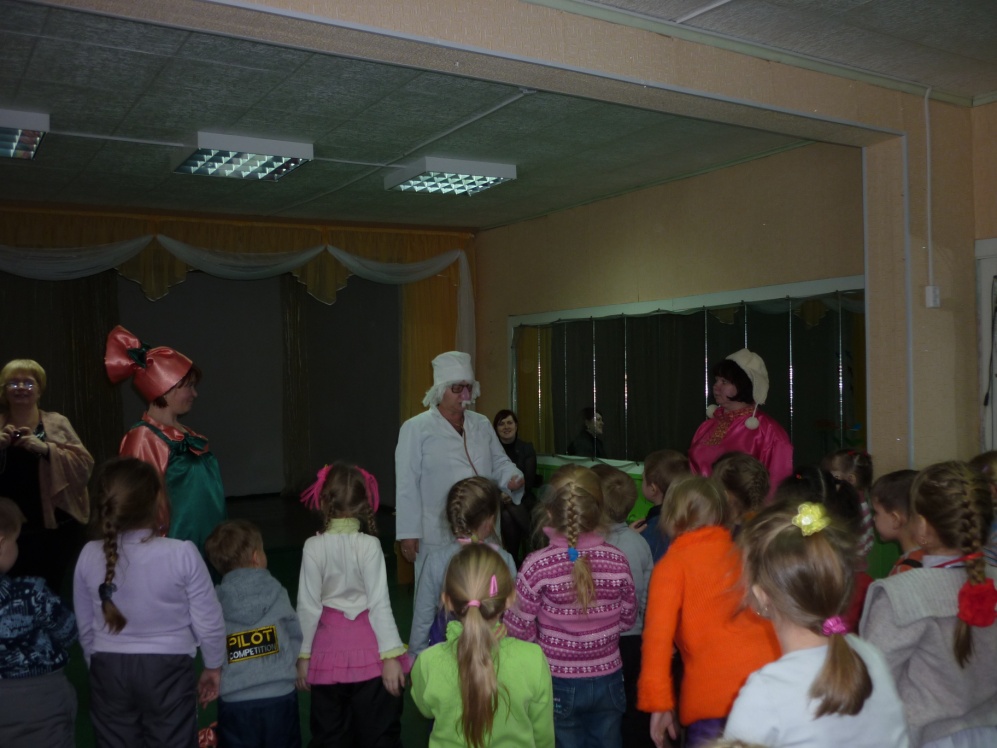 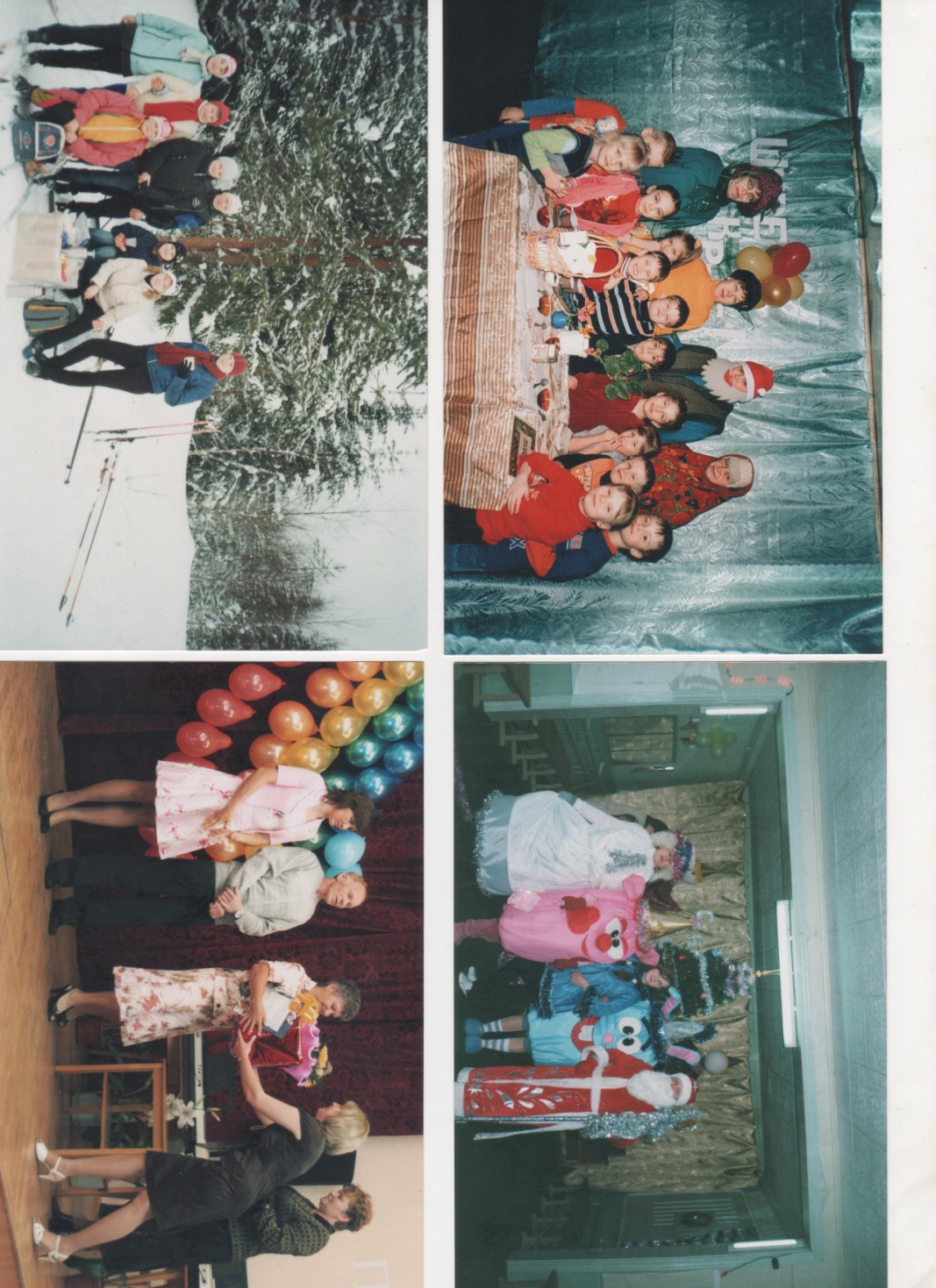 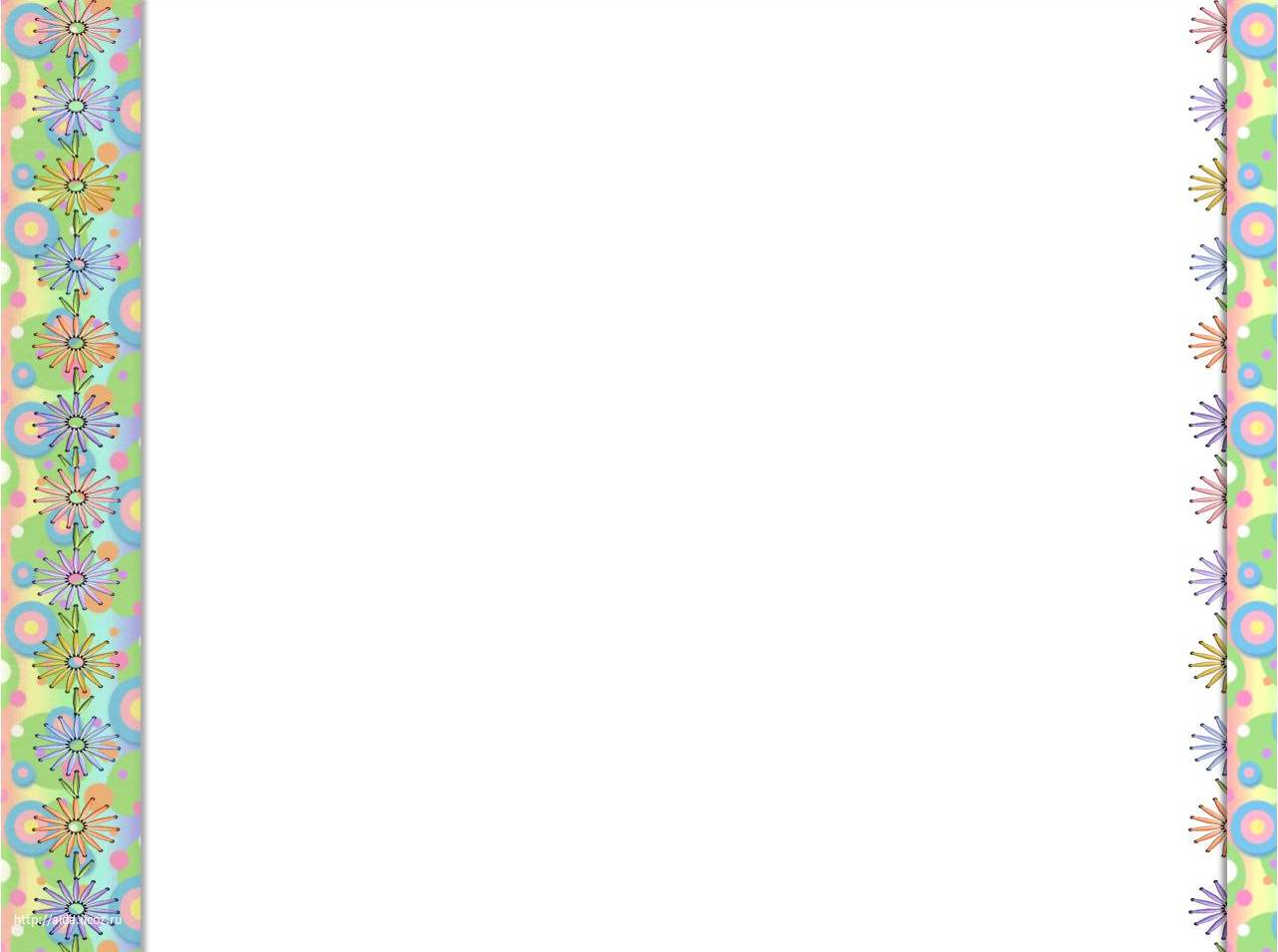 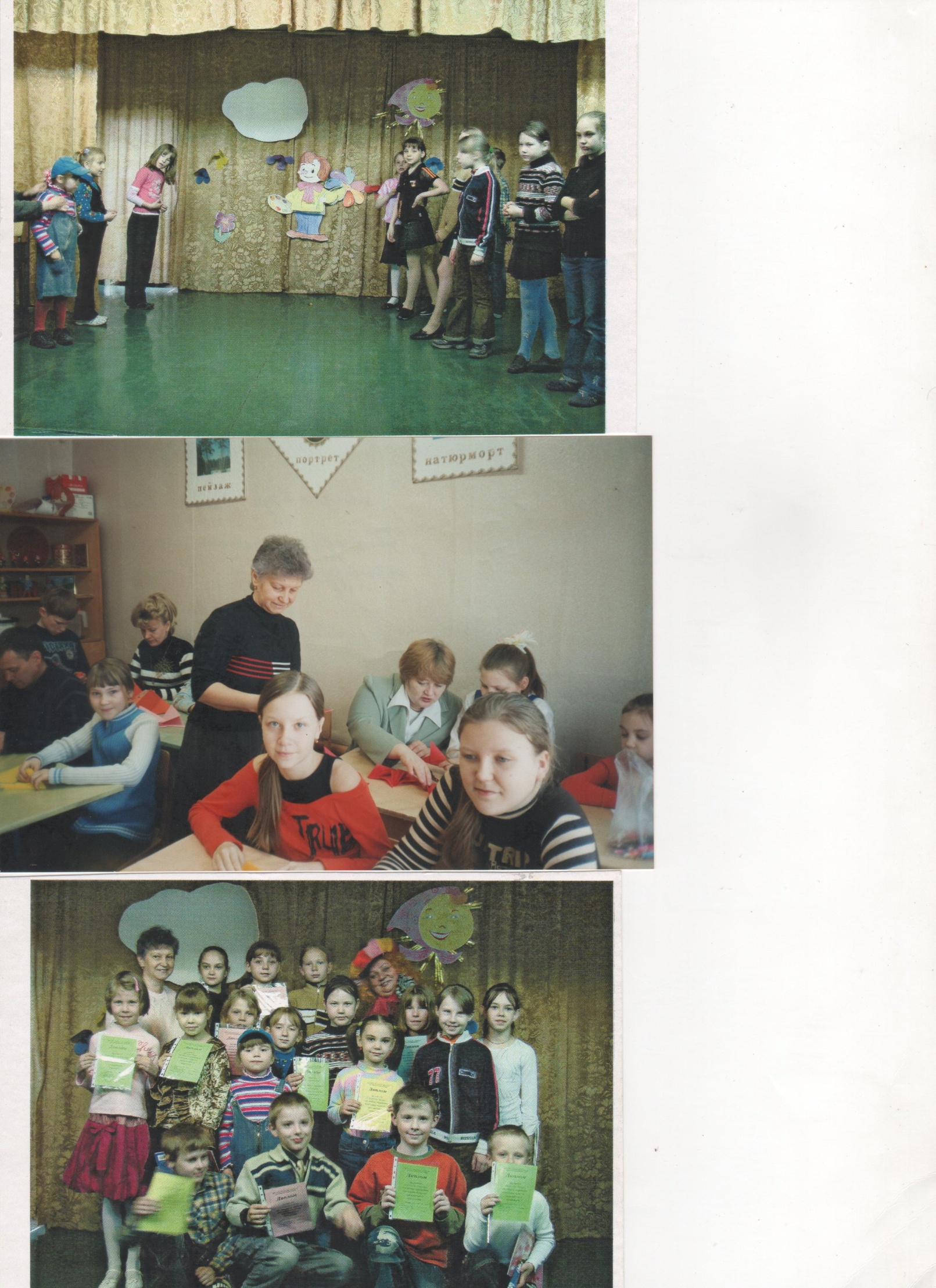 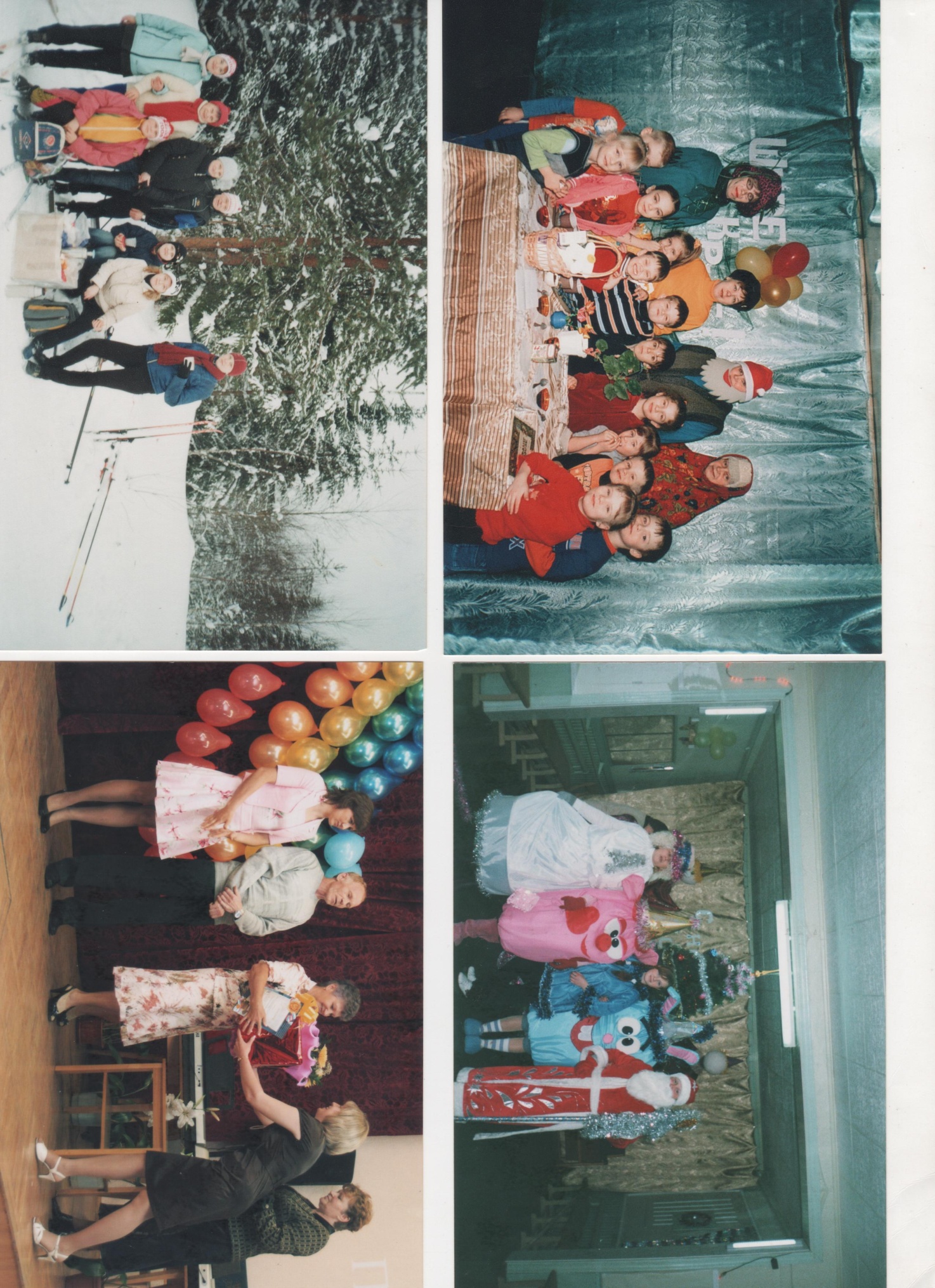 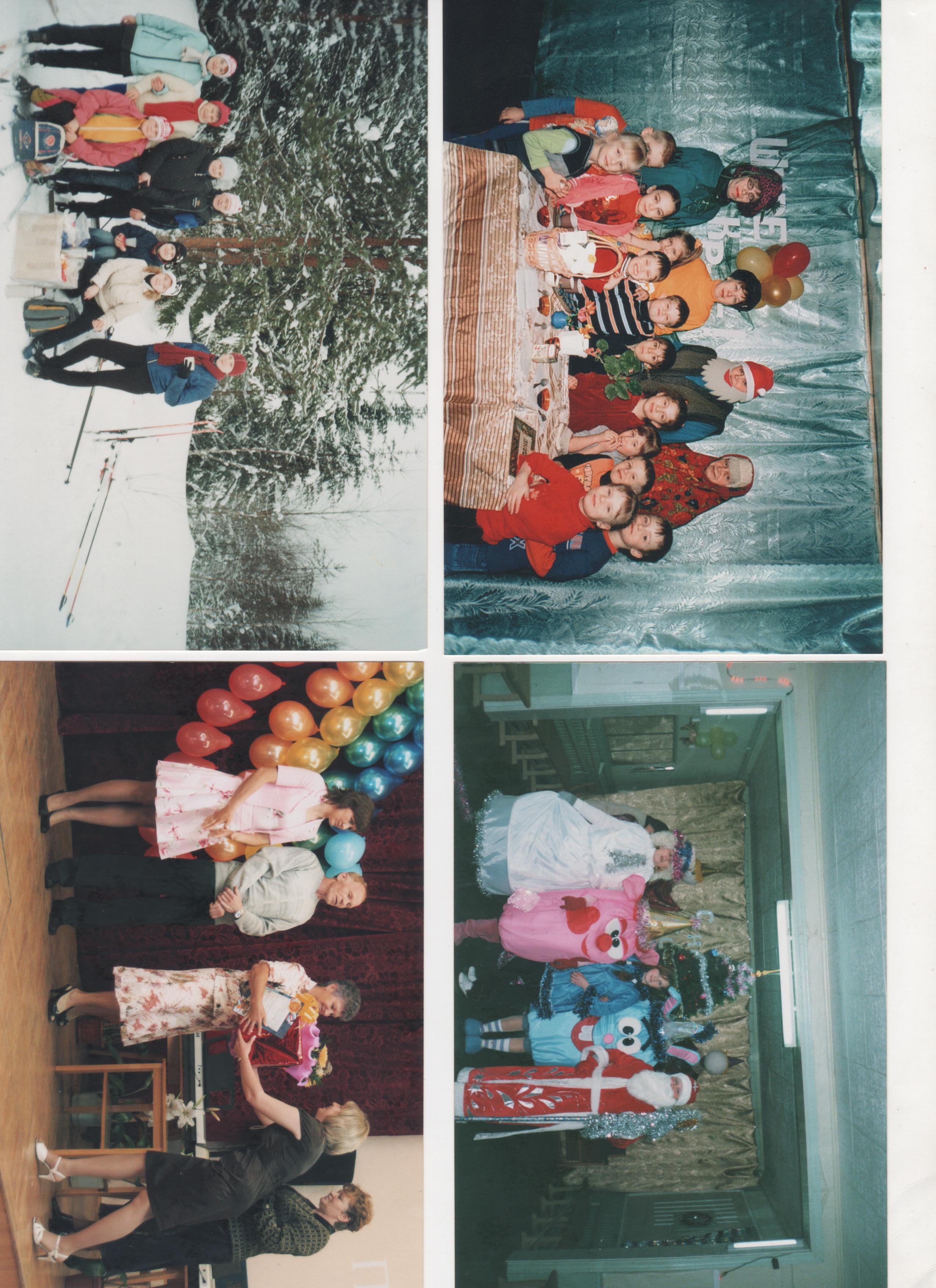 Победа  в  районном  конкурсе  «Штурманы детства»)
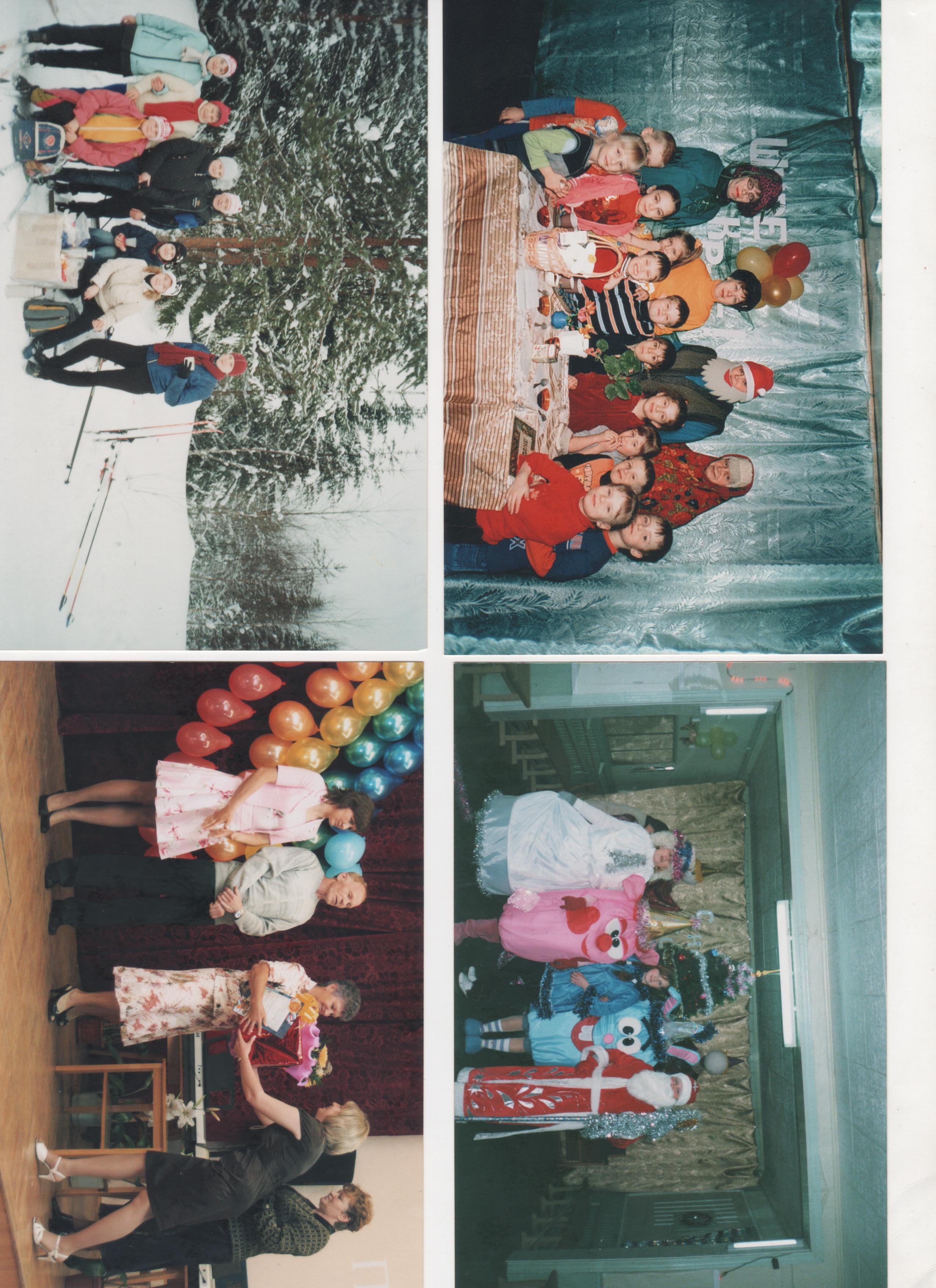 Работа с родителями.
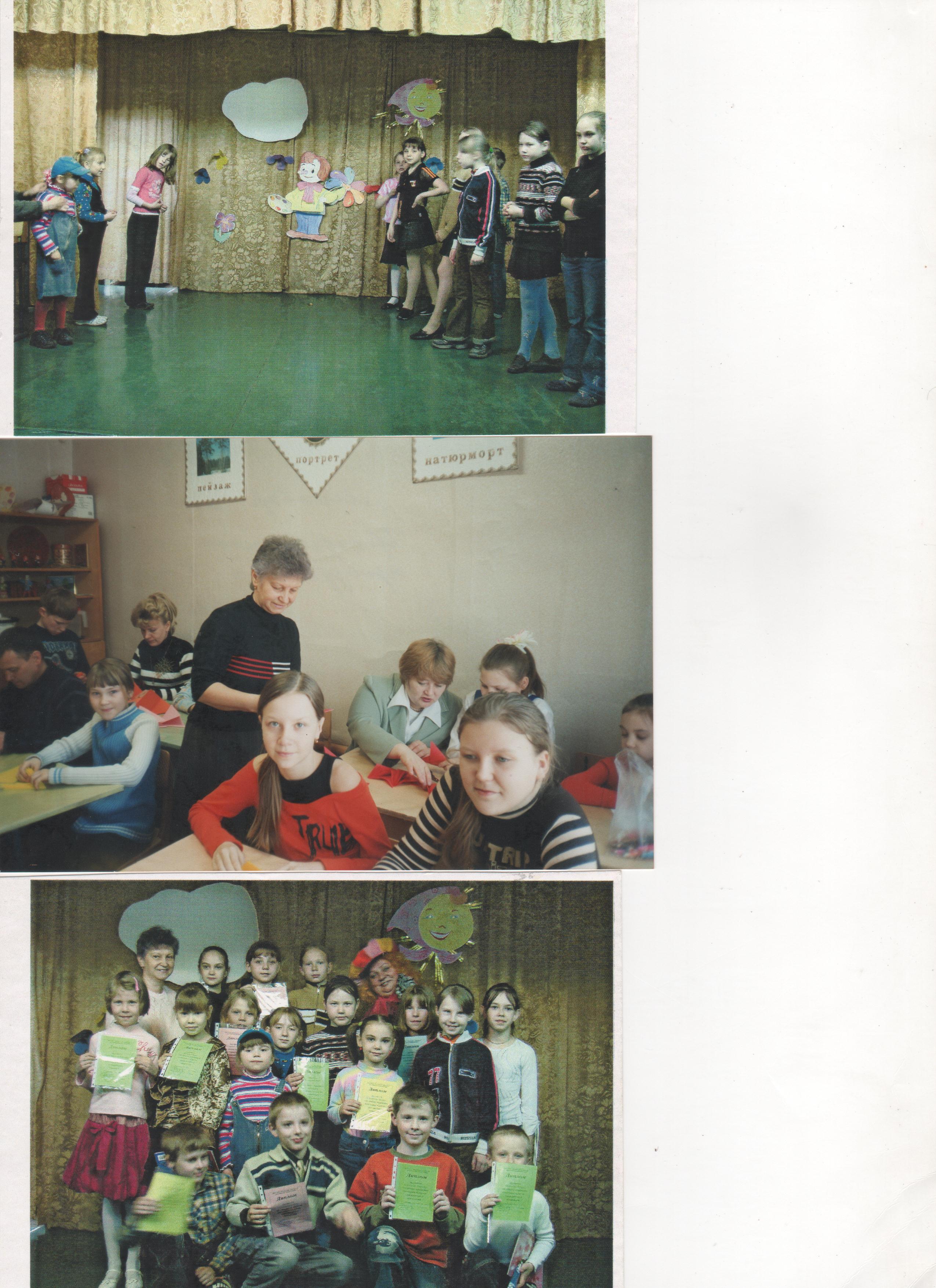 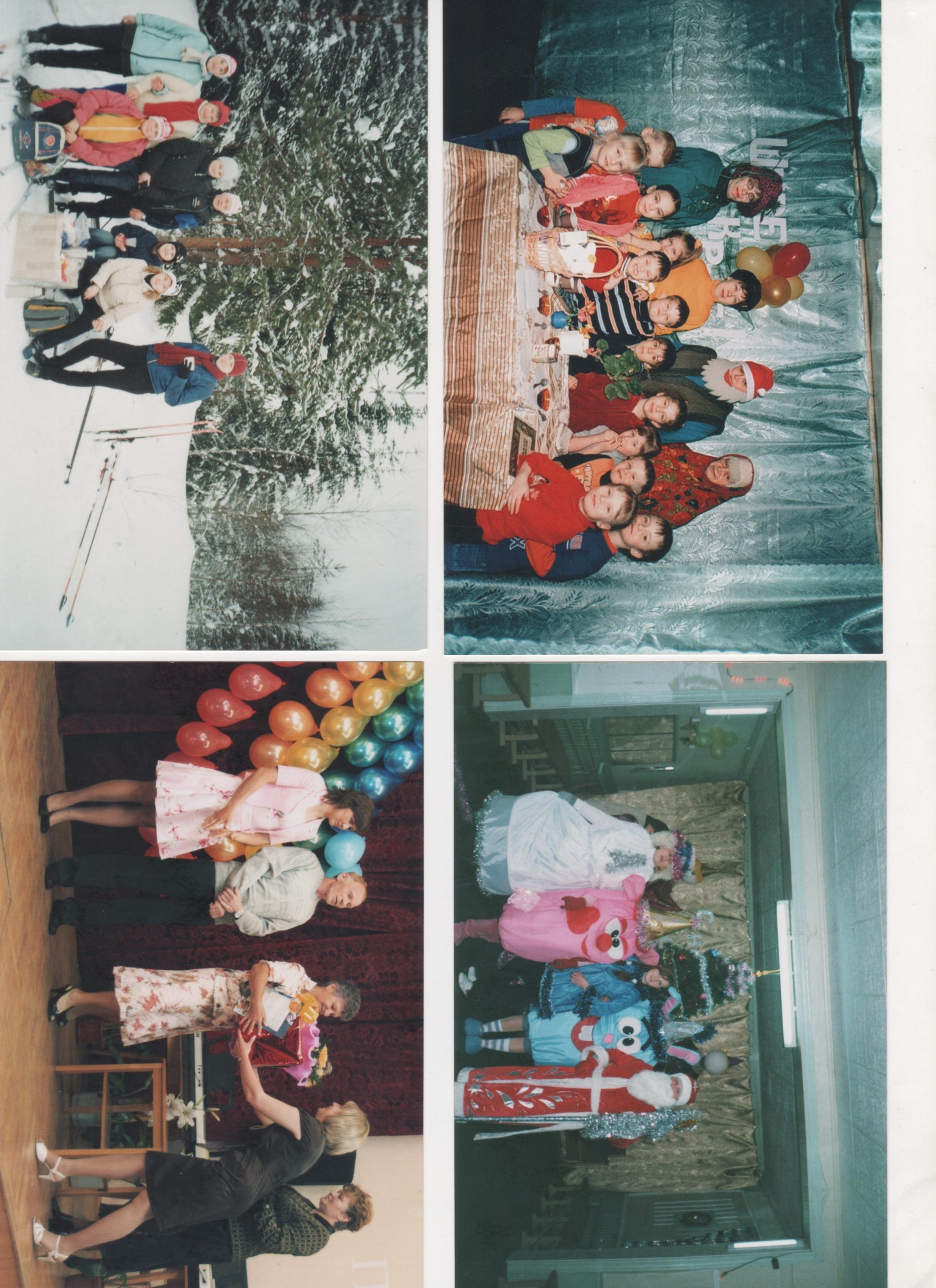 Своим коллективом
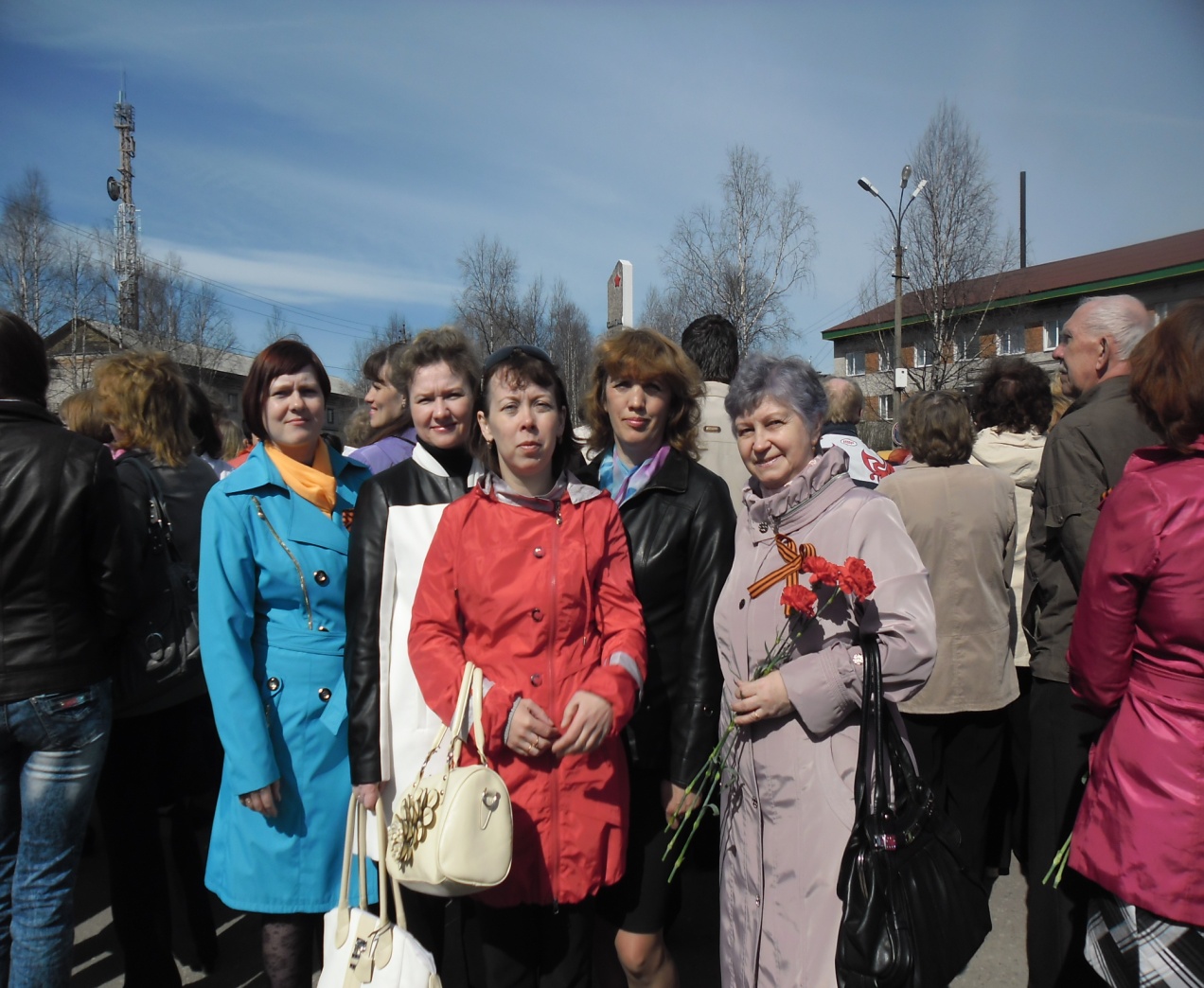 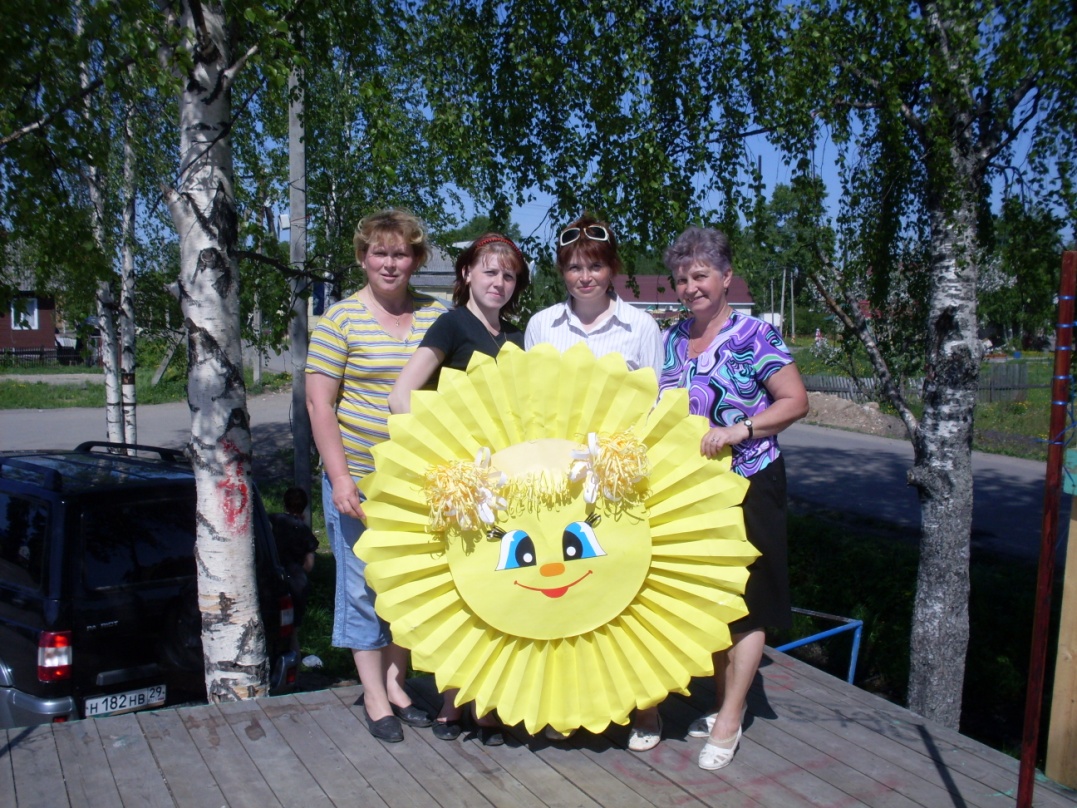 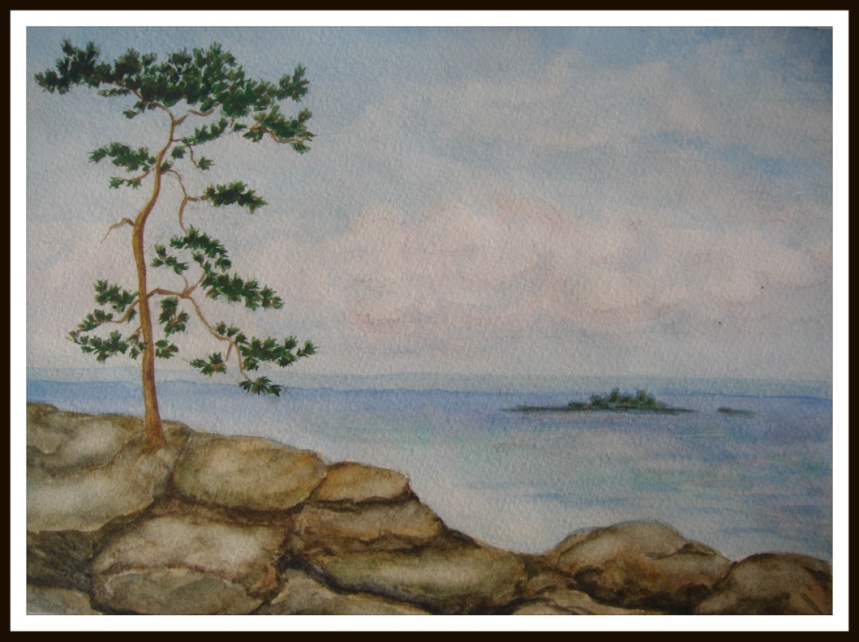 Хобби - акварель
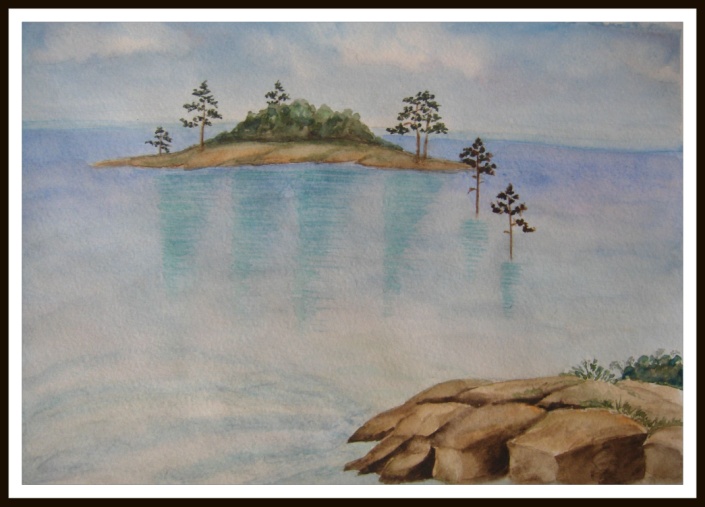 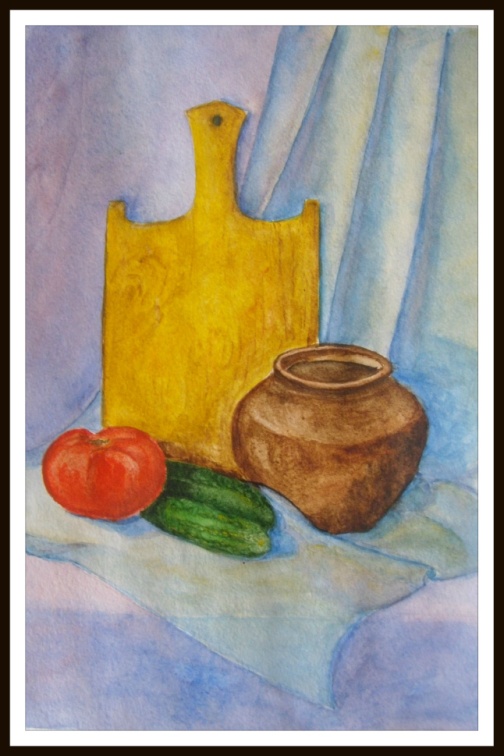 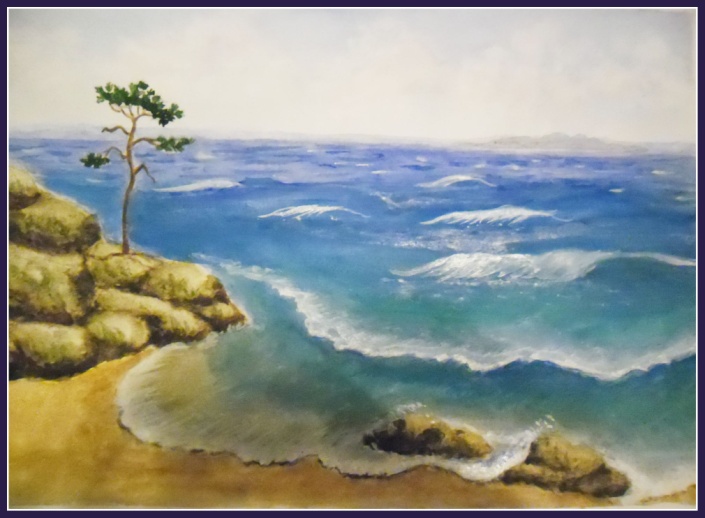 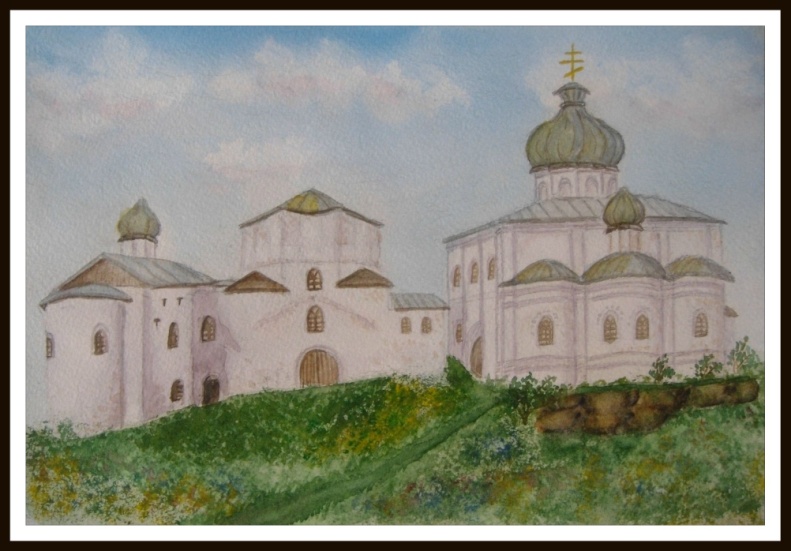 Хобби - масло
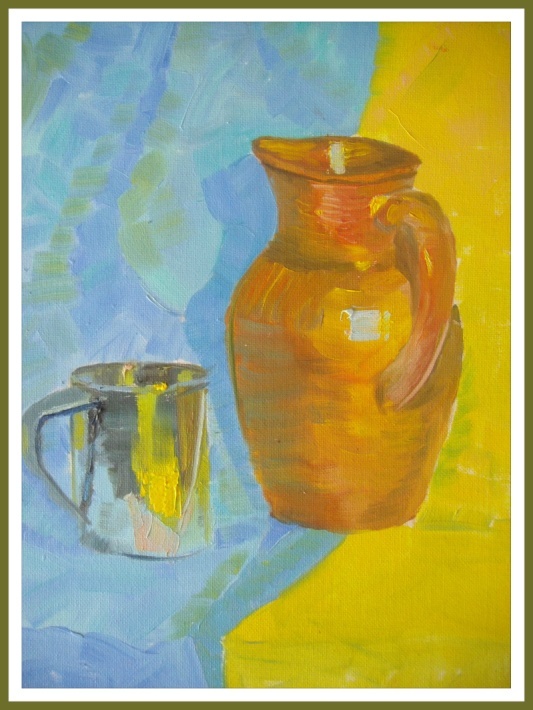 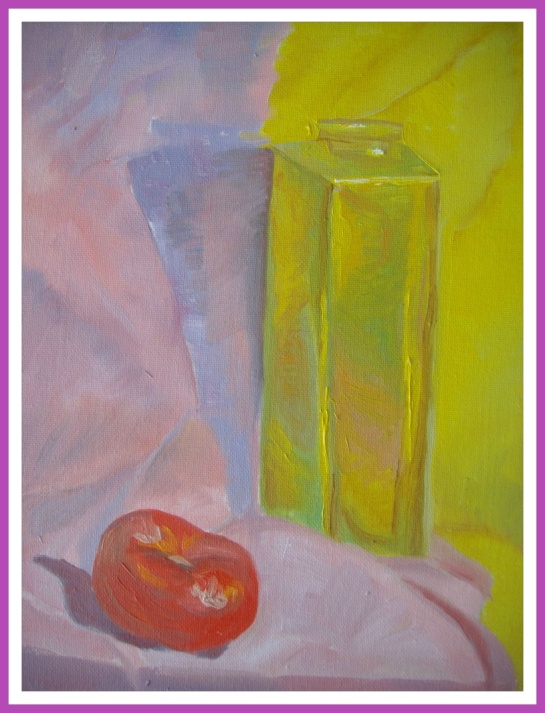 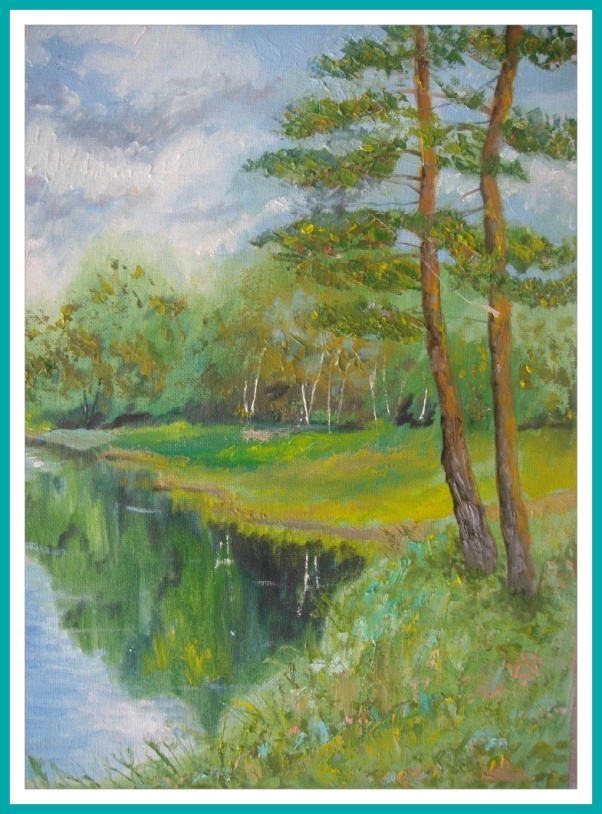 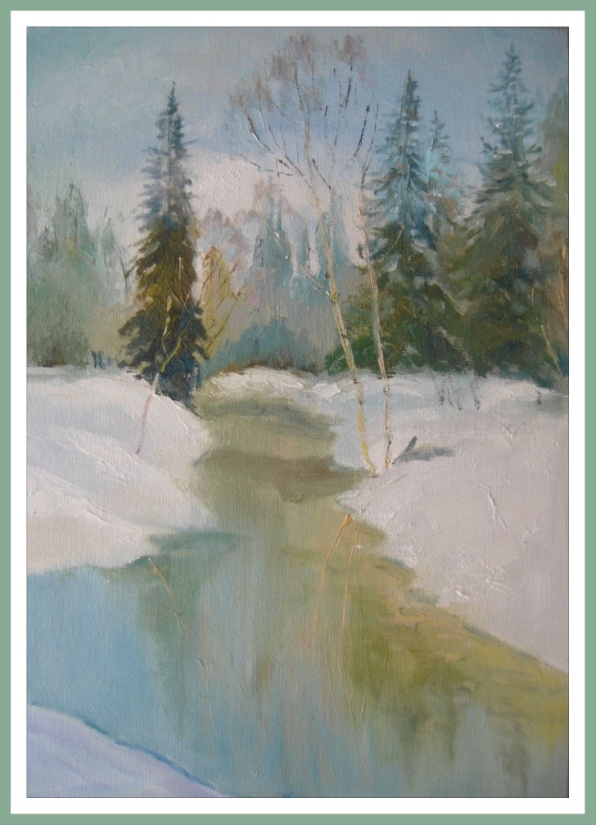 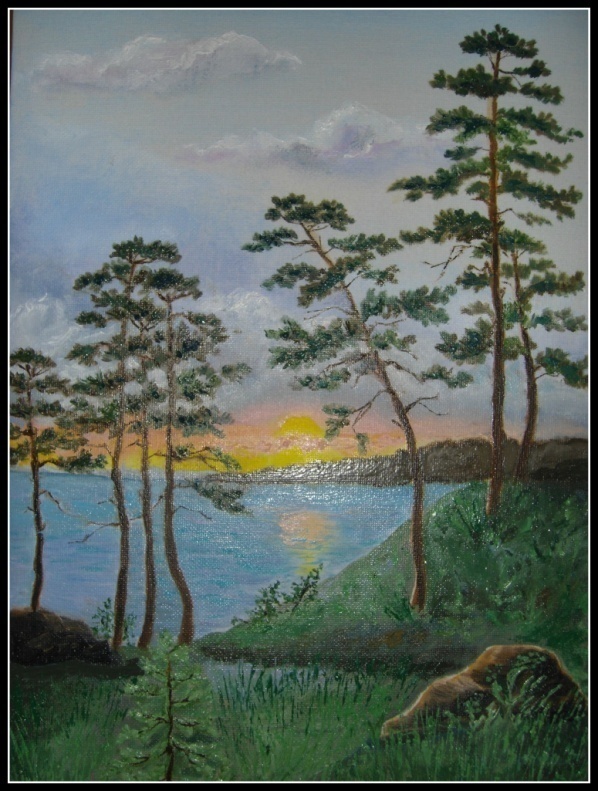 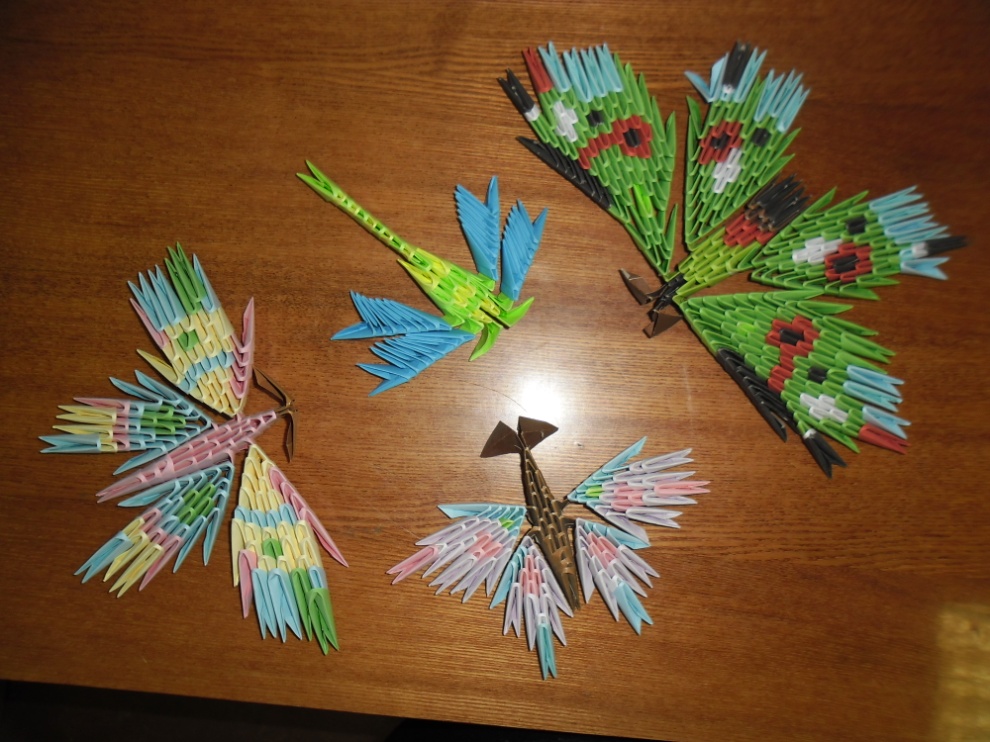 Хобби –
 модульное оригами
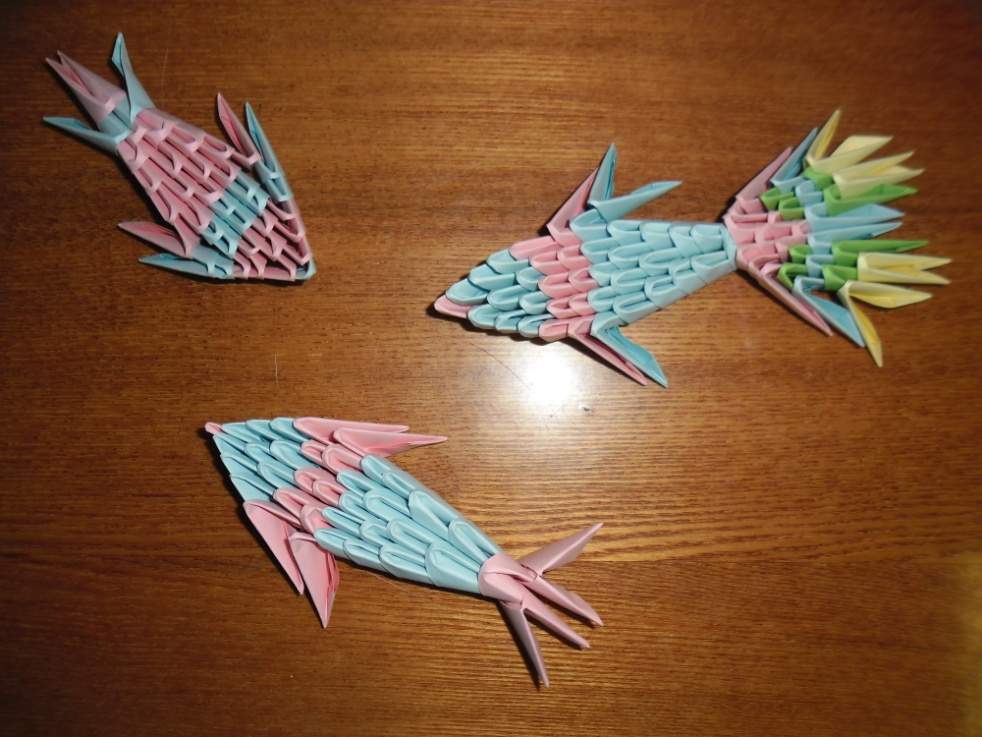 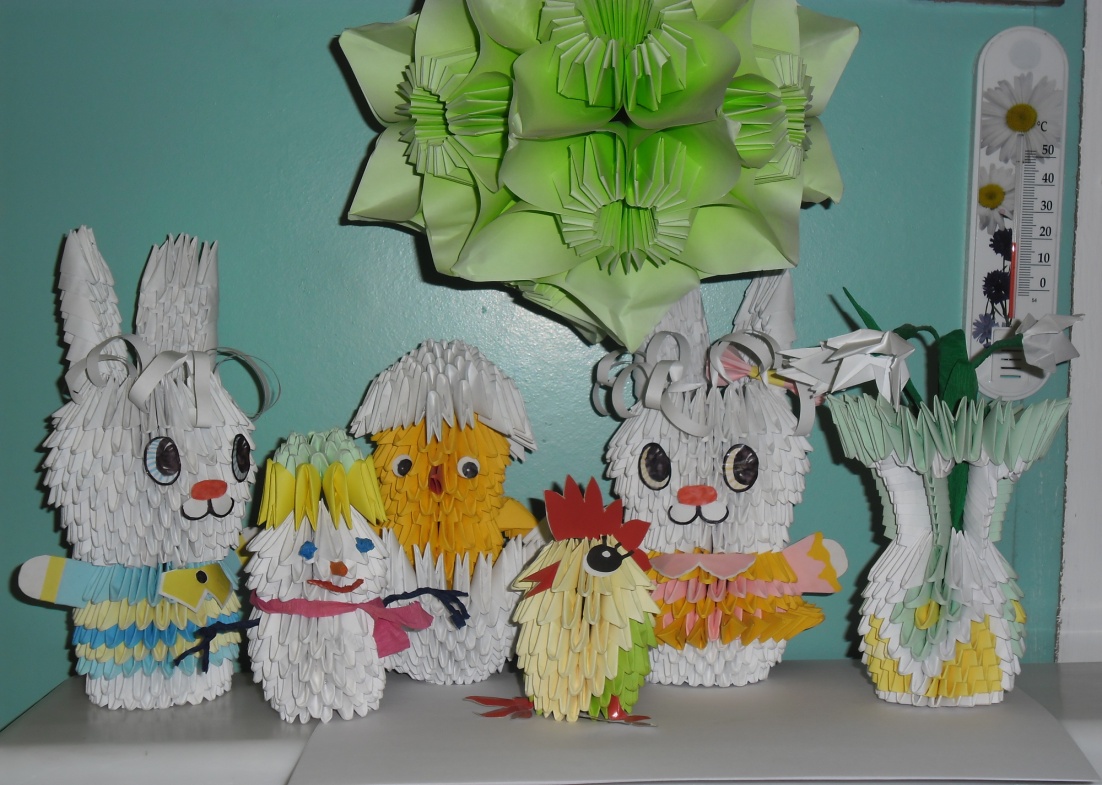 Хобби - квиллинг
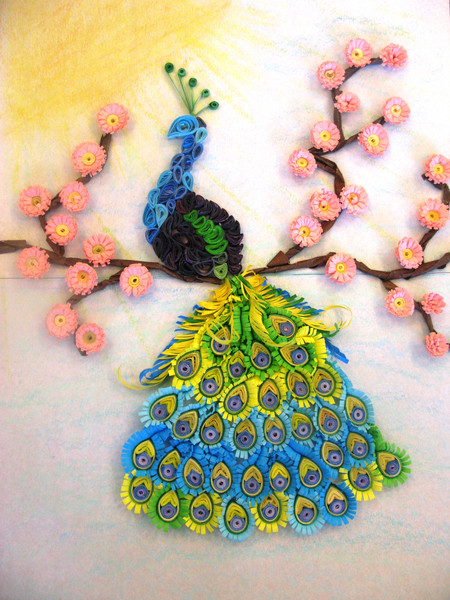 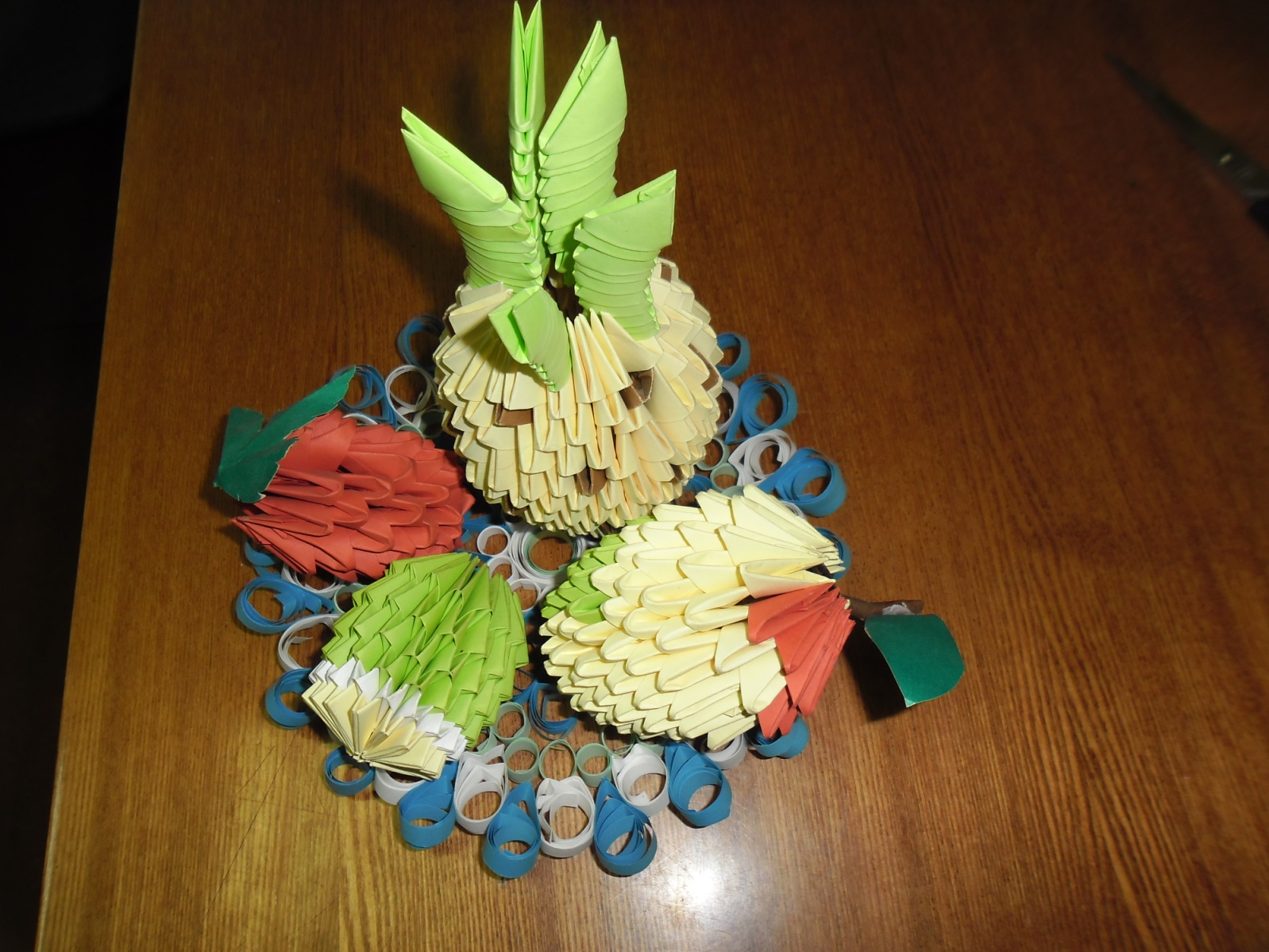 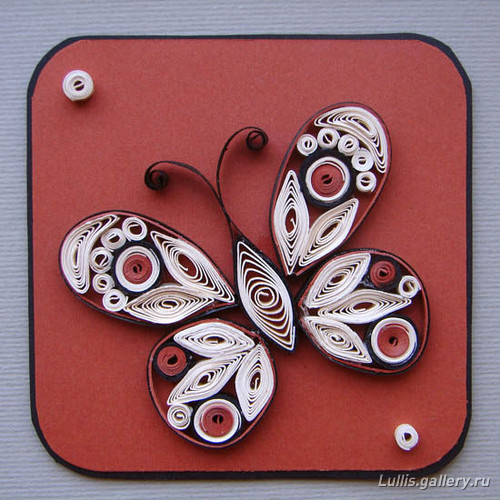 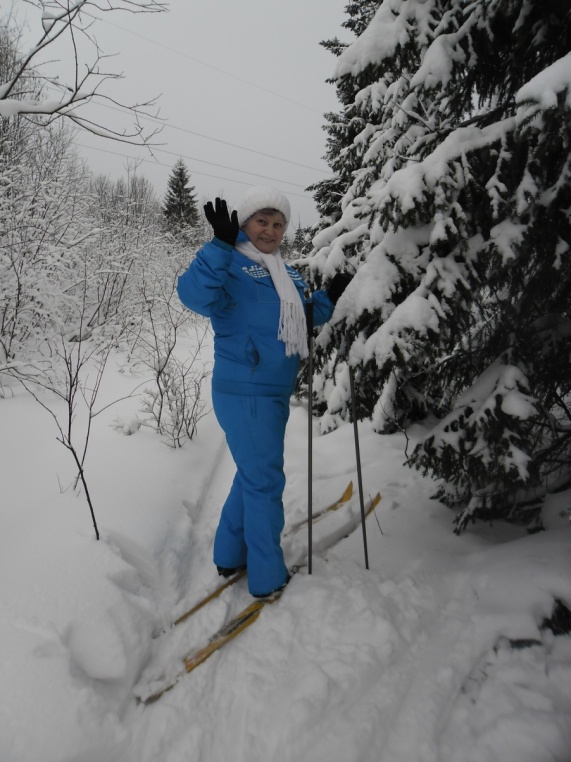 Интересы
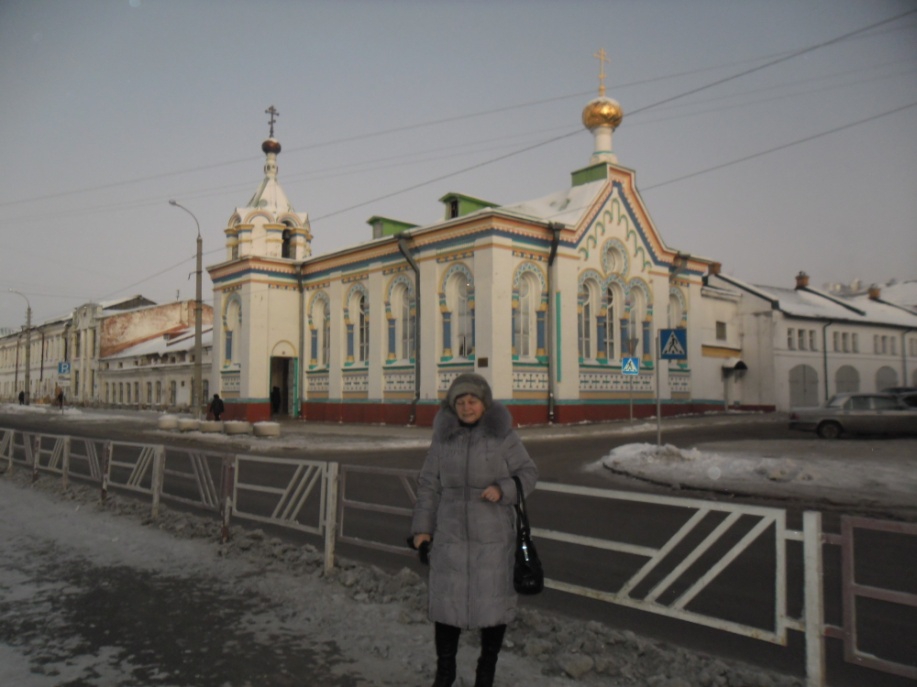 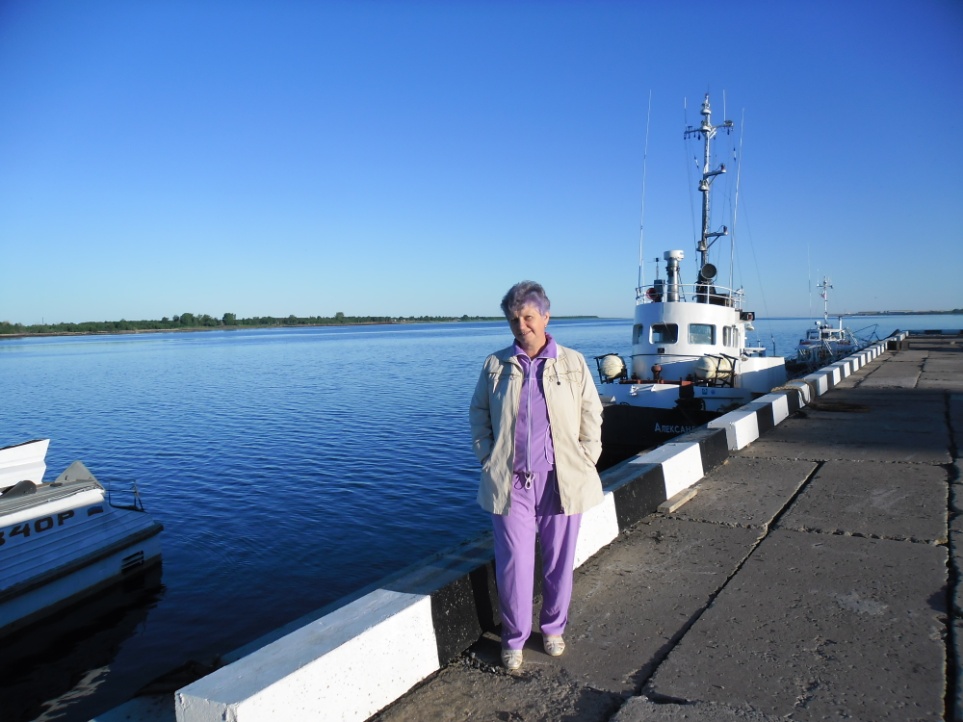 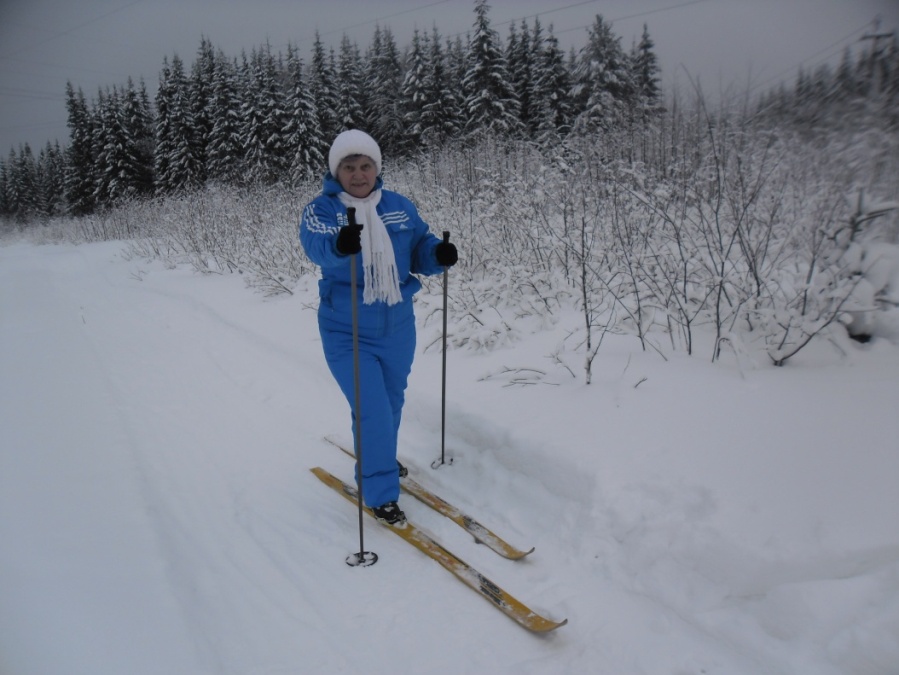 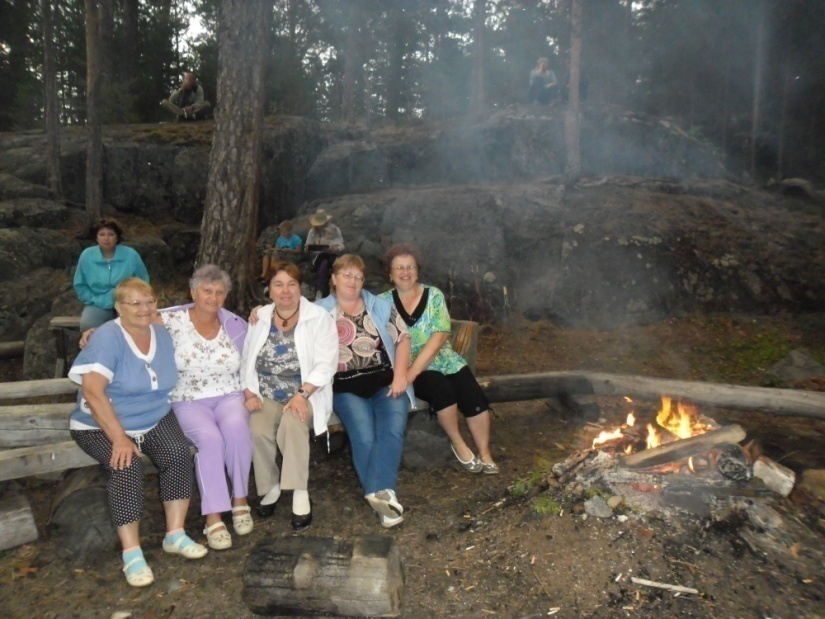 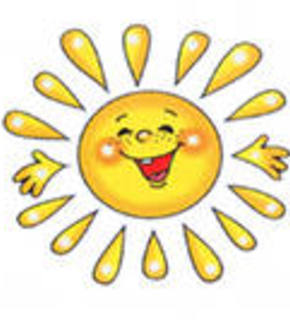 Желаю всем
творческих успехов!